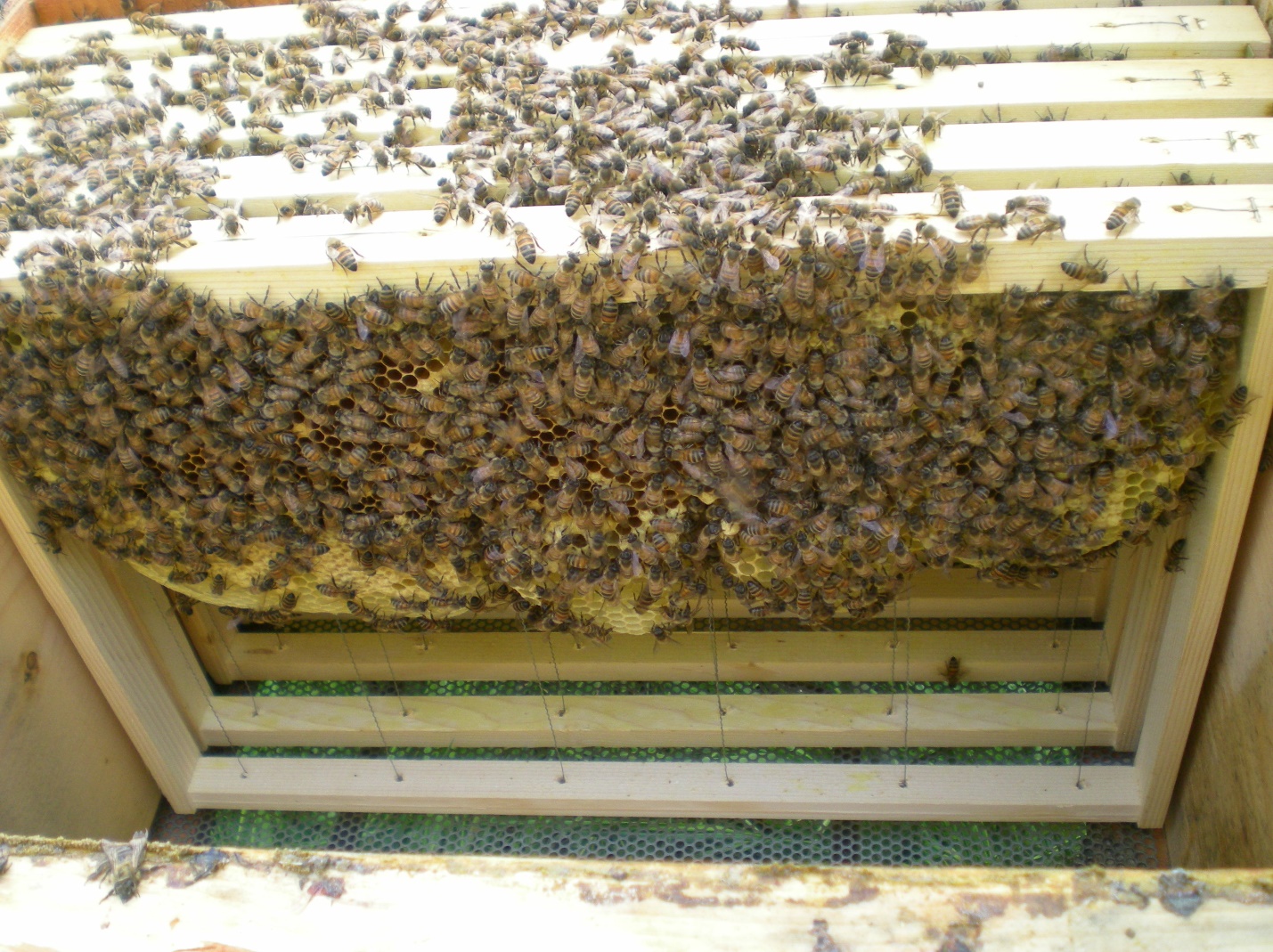 Il monitoraggio ambientale con Apis mellifera
Giovanni Formato
Apicoltura, produzioni e patologia delle api
Istituto Zooprofilattico Sperimentale del Lazio e della Toscana " M.Aleandri"
L’ape è un valido bioindicatore in quanto:

effettuano un elevatissimo numero di microprelievi sul territorio, campionando da quasi tutte le matrici ambientali (polveri, acqua, terreno, etc.) in un’area di circa 7km2
gli effetti dell’inquinamento possono manifestarsi come: spopolamento od estesa mortalità delle colonie o come accumulo nei prodotti dell’alveare
hanno un costo relativamente basso e sono facilmente trasportabili
sono facilmente campionabili …. anche se ….
piace all’opinione pubblica (es. Audi, Ducati, discariche)
Areale di prelievo in base al periodo dell’anno
Aprile
Marzo
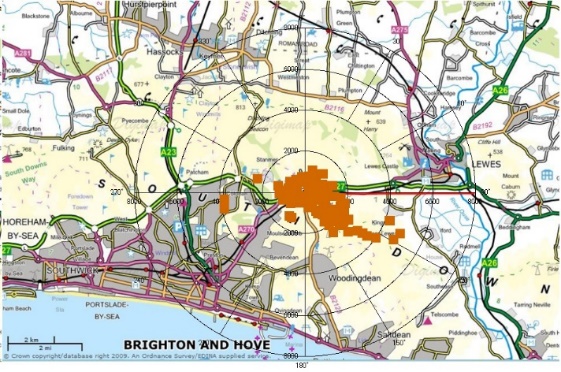 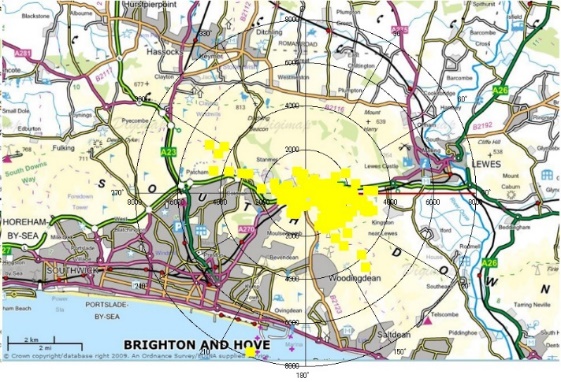 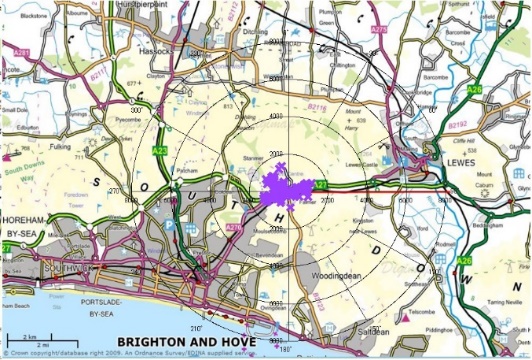 Maggio
Giugno
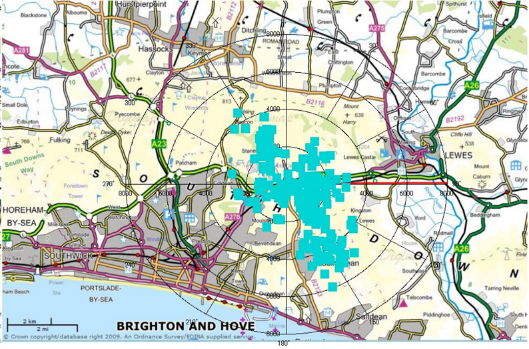 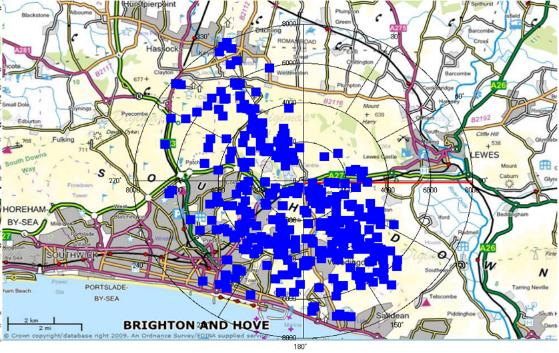 Agosto
Luglio
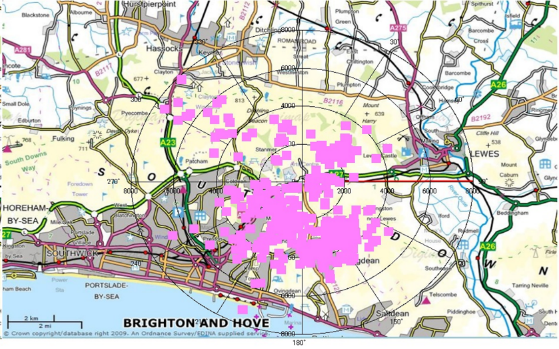 Settembre
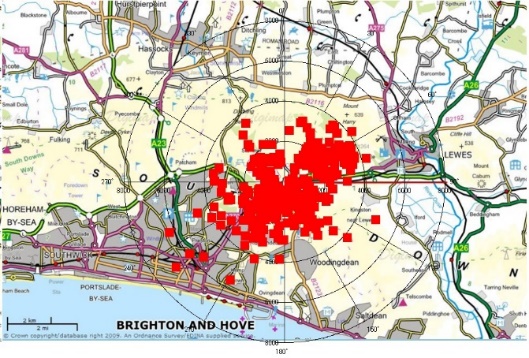 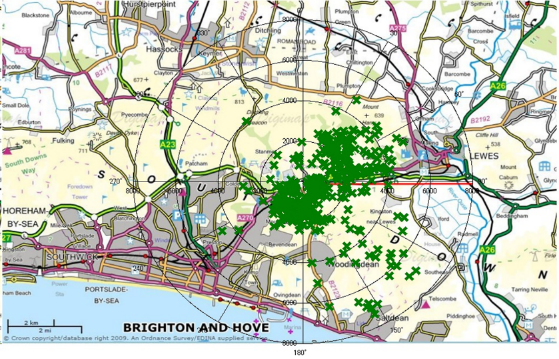 Ottobre
Couvillon et al, 2014
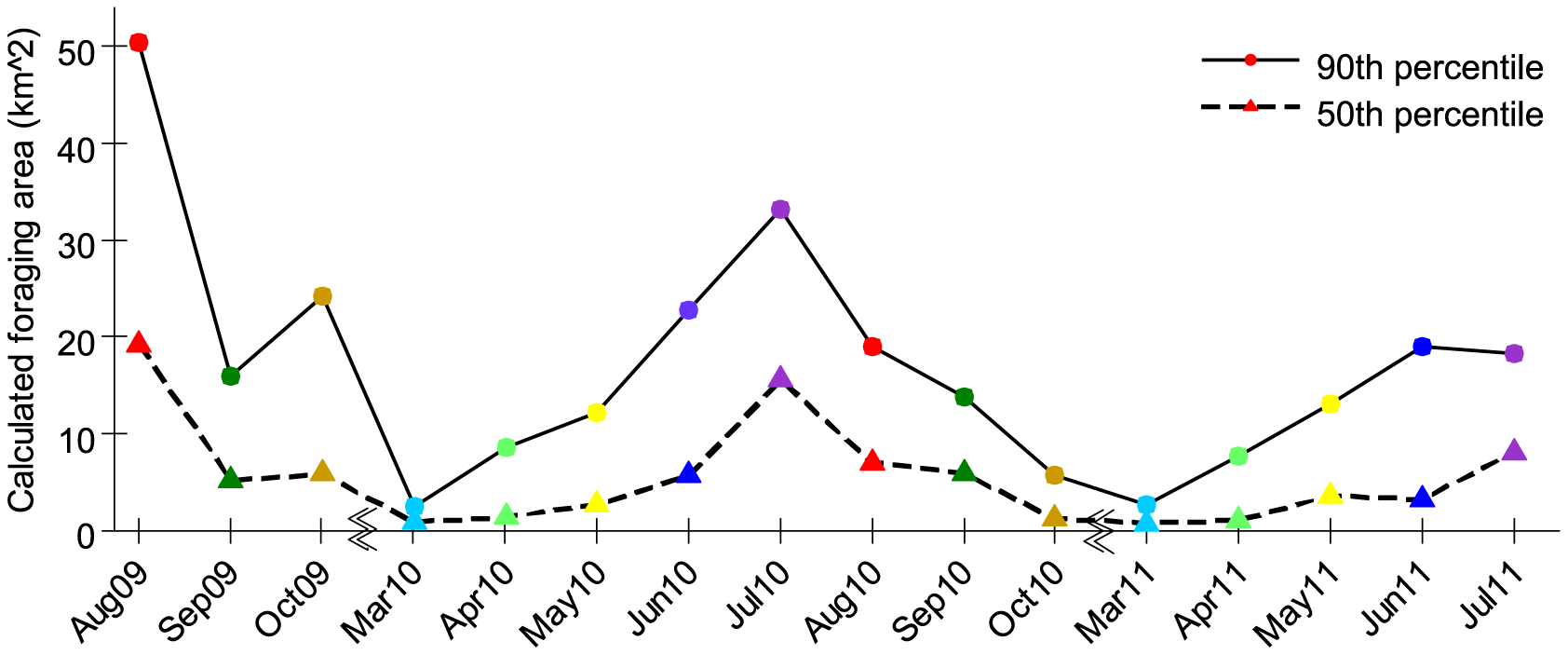 Attività di ricerca IZSLT 
			dedicata all’uso dell’ape come bioindicatore

2010/2011 Monitoraggio  ambientale nel Parco Nazionale Majella
2015/2016
PROGETTO DI RICERCA CORRENTE MS
IZS LT 05/12 RC
Apis mellifera quale animale sentinella per la rilevazione dell’inquinamento agro-ambientale
2019/2024
PROGETTO EUROPEO
Pilot project 2019-2021 on environmental
monitoring of pesticide use through honeybees
Acronimo: INSIGNIA
EU project 2021-2024 – INSIGNIA-EUImpiego delle api come indicatori dell’uso dei pesticidi nell’ambiente
Apis mellifera quale animale sentinella per la rilevazione dell’inquinamento agro-ambientale

Predisporre delle linee guida per la rilevazione della contaminazione ambientale tramite le api ed i prodotti dell’alveare: 
modalità di gestione degli alveari impiegati;
scelta della matrice più appropriata in base al tipo di inquinante;
modalità di prelievo dei campioni;
gestione dei campioni;
metodiche di laboratorio da impiegare.
Aree individuate per il monitoraggio
Area Industriale - AR
Metalli pesanti (Pb, Cd, Ni, Cr)

Fiume Sacco - RM
Β-HCH

RM
IPA

Maccarese - RM
Agrofarmaci
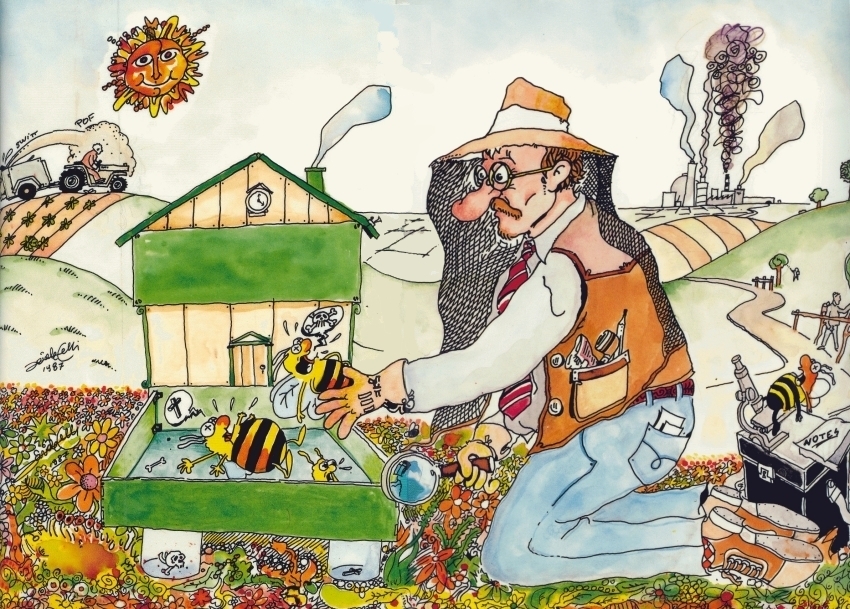 Campionamenti
Cadenza di campionamento 
a coprire tutto il periodo di produzione delle api: 
da aprile 2015 a ottobre 2015 e da febbraio 2016 ad aprile 2016
Protocollo operativo
Realizzazione di pacchi d’ape
esenti da contaminazione pregressa
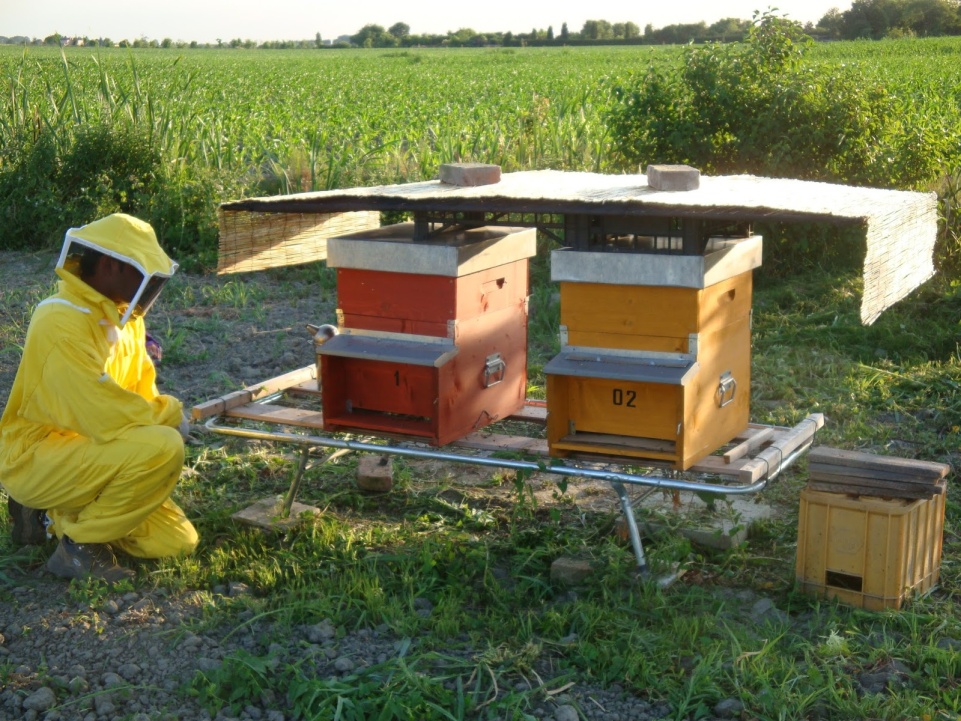 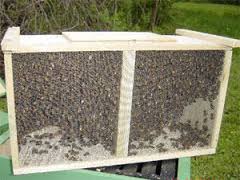 Api adulte
ed ape regina
Senza nessun telaino costruito precedentemente.


Solo telaini con una listarella di foglio cereo bio (9 telaini)
+ 1 nutritore a tasca per alimentare con sciroppo bio.
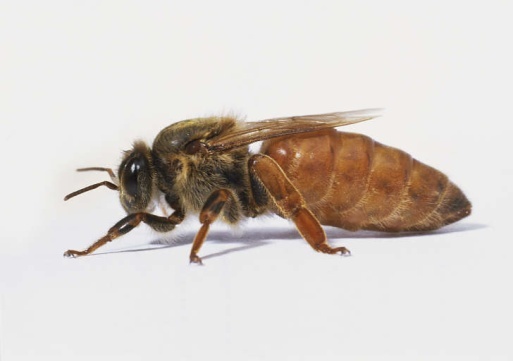 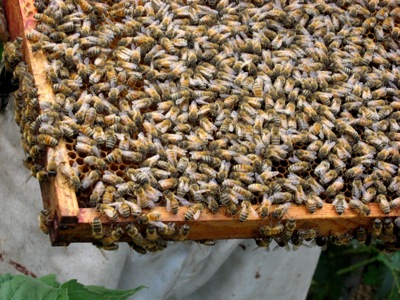 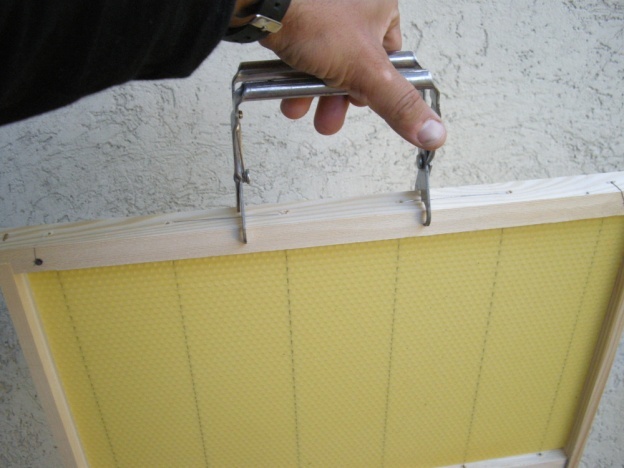 I sopralluoghi in apiario sono stati effettuati senza impiego di affumicatore. 
Per i prelievi sono stati utilizzate pinze e bisturi sterili e sostituiti i guanti in lattice monouso ad ogni alveare visitato

Divieto per gli apicoltori di aprire gli alveari
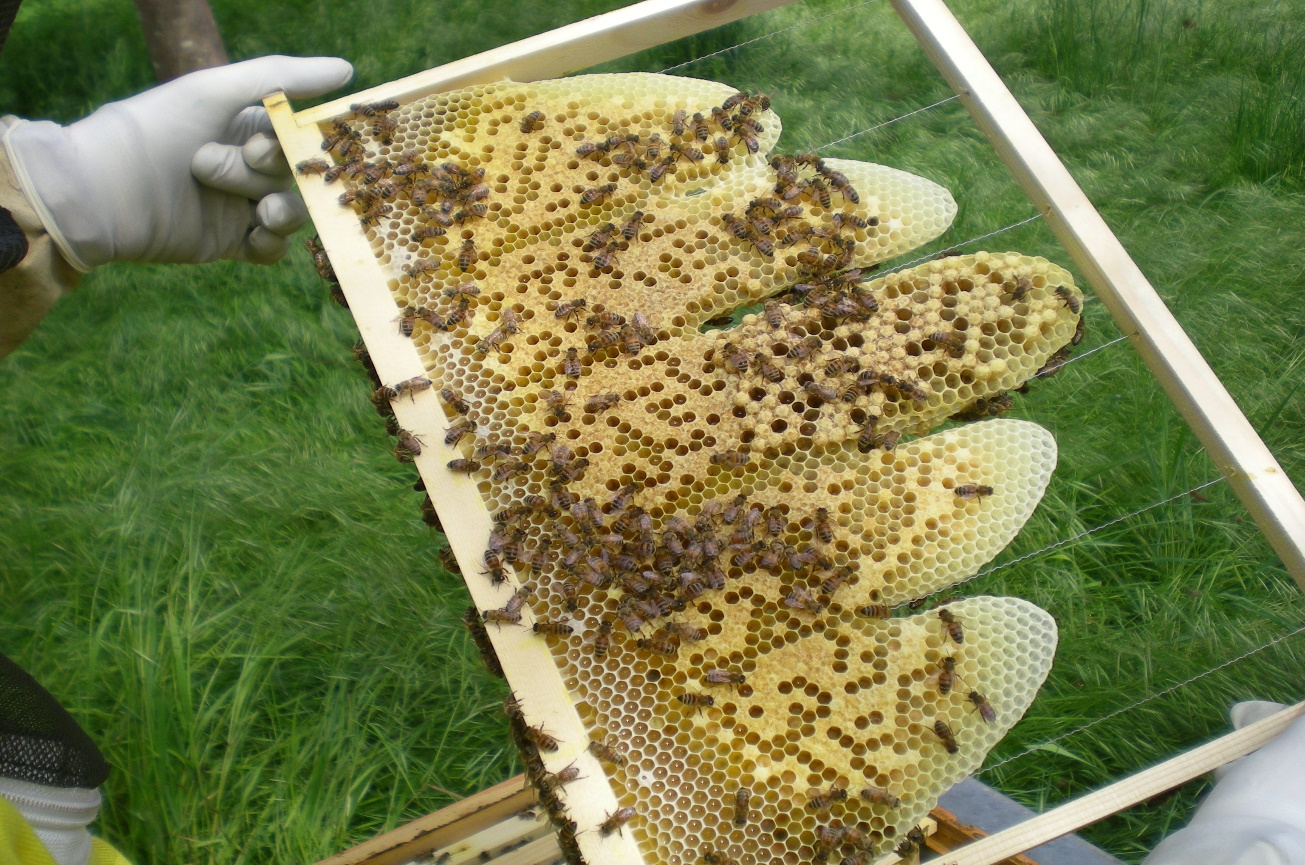 Campioni
Sulla provetta/busta presto chiusa con cui realizzare i campionamenti,
sono riportati, con pennarello indelebile, le seguenti indicazioni:

l’identificativo dell’alveare campionato,

la postazione,

la data del campionamento.
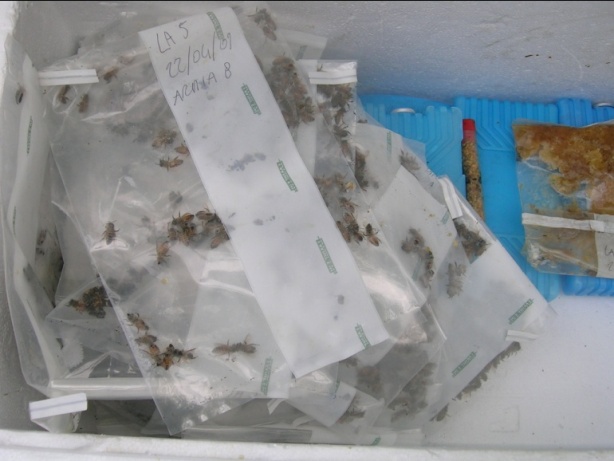 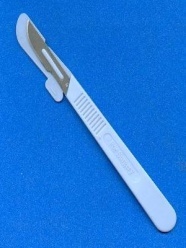 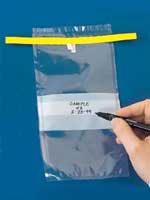 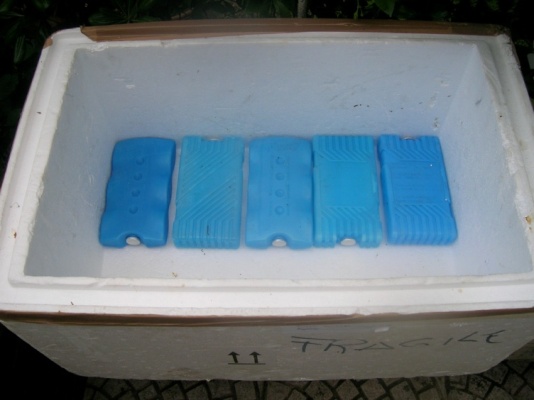 Beta-HCH:
Miele: 20 g
Polline: 20 g
Covata: 20 g (api in 200 opercoli, pari a 10x10 cm) 
Api: 20 g (200 api) 
Cera (di opercolo): 20 g
Matrici di elezione: 
miele, pane d’api, cera, api
Metalli pesanti:
Miele: 20 g
Polline: 20 g
Covata: 20 g (api in 200 opercoli, pari a 10x10 cm) 
Api: 20 g (200 api) 
Cera (di opercolo): 20 g
Matrici di elezione:
covata, miele, api, pane d’api
Radionuclidi:
Miele: 300g
Polline: 200g
Api: 200g
Cera: 300g
Matrici di elezione:
 polline, cera, miele
Prodotti fitosanitari:
Miele: 20 g
Polline: 20 g
Covata: 20 g (api in 200 opercoli, pari a 10x10 cm) 
Api: 20 g (200 api) 
Cera (di opercolo): 20 g
Matrici di elezione: api, pane d’api, cera
IPA:
Miele: 50 g      Polline: 10 g  
Api: 20g (200 api)         
Cera: 50 g
Matrici: api, pane d’api
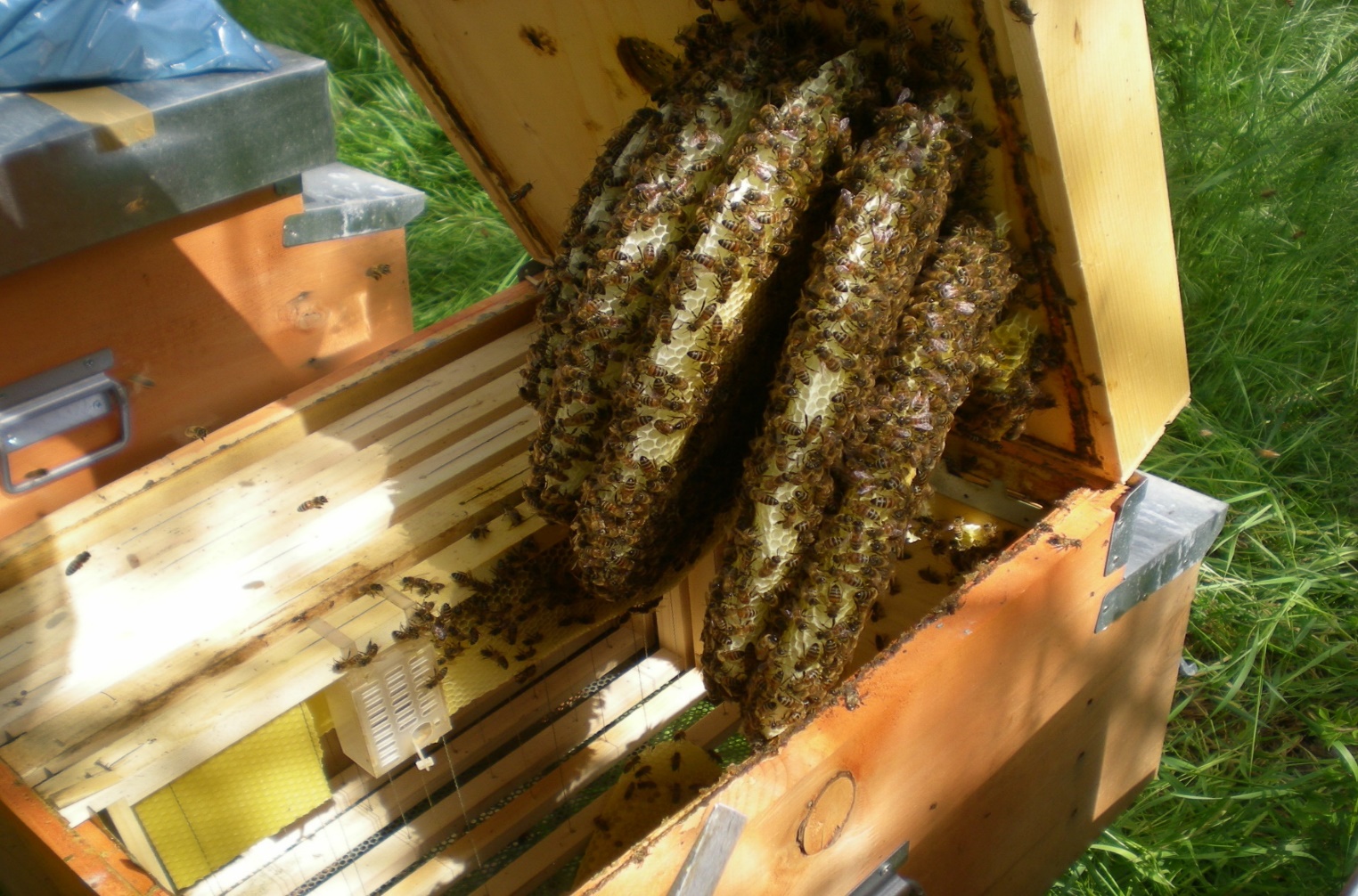 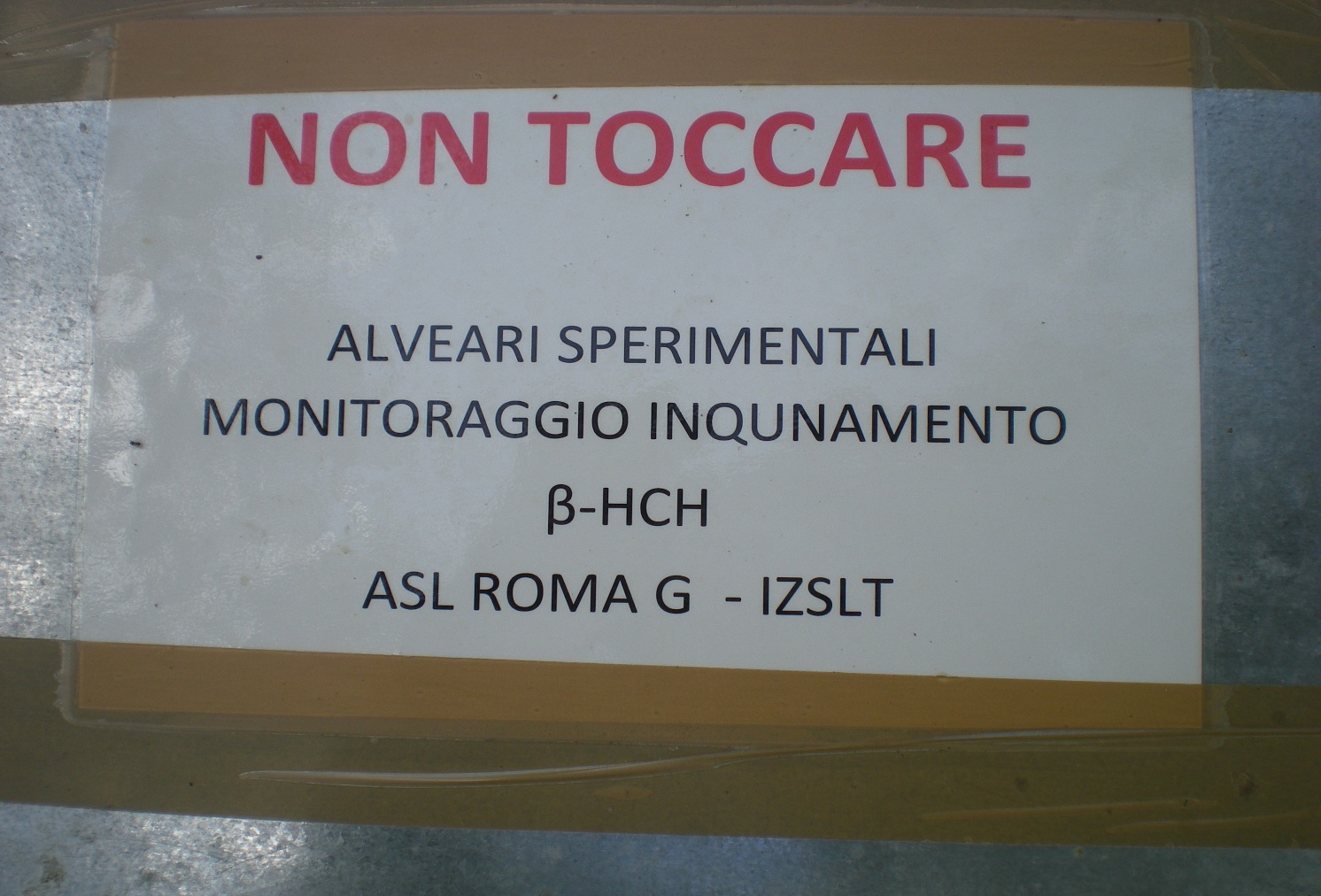 Protocollo campionamento
Api bottinatrici
Dopo aver provveduto a chiudere la porticina ed aver atteso che un sufficiente numero di api bottinatrici si sia accumulato sul predellino di volo, si campiona da ogni alveare  le api bottinatrici con l’ausilio di buste presto-chiuse sterili
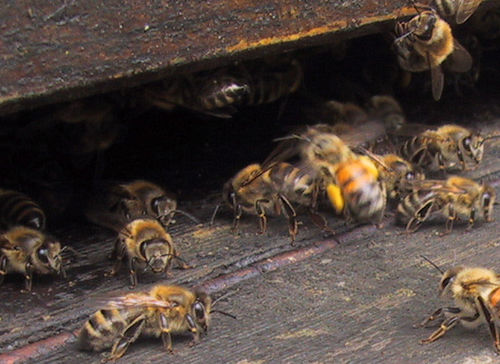 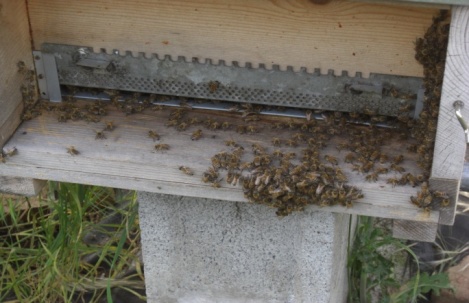 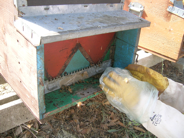 I campioni di api saranno immediatamente conservati in borse refrigerate con ghiaccio secco o siberini.
La catena del freddo sarà poi garantita fino alla consegna ai laboratori
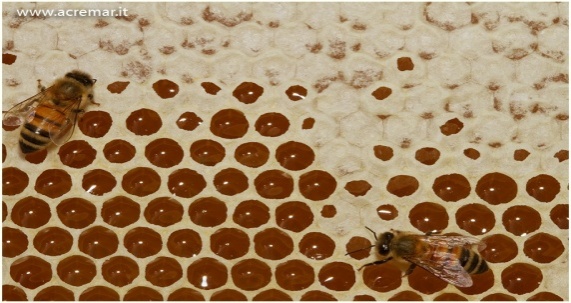 Miele da nido
Da ogni alveare si realizzerà un campionamento di miele da nido non opercolato.
 Con bisturi monouso si ritaglierà un sesto di telaino da nido contenente miele non opercolato, da ciascun alveare in sperimentazione, da posizionarsi in busta presto-chiusa sterile.
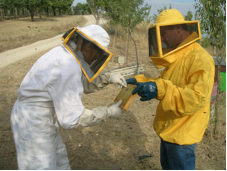 Polline fresco da trappola
Da ciascun alveare soggetto a sperimentazione è stato prelevato il polline accumulato nelle 24-48 h precedenti nella trappola per il polline opportunamente posizionata, per raggiungere un quantitativo minimo in pool di 150 g per quanto riguarda la ricerca di radionuclidi
Il polline sarà  conservato dal suo campionamento per tutto il periodo fino alla consegna presso IZSLT a temperatura refrigerata (+4°C).
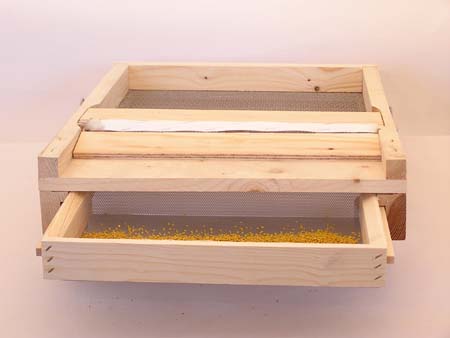 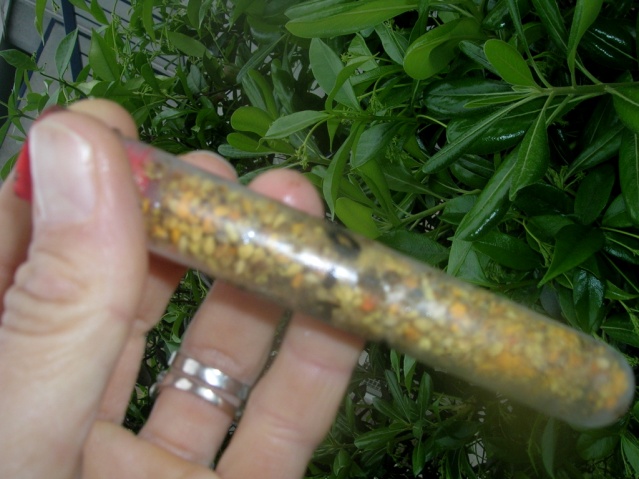 Cera d’opercolo
Da ogni alveare soggetto a monitoraggio sarà campionato mediante escissione realizzata con bisturi sterile cera di opercolo.
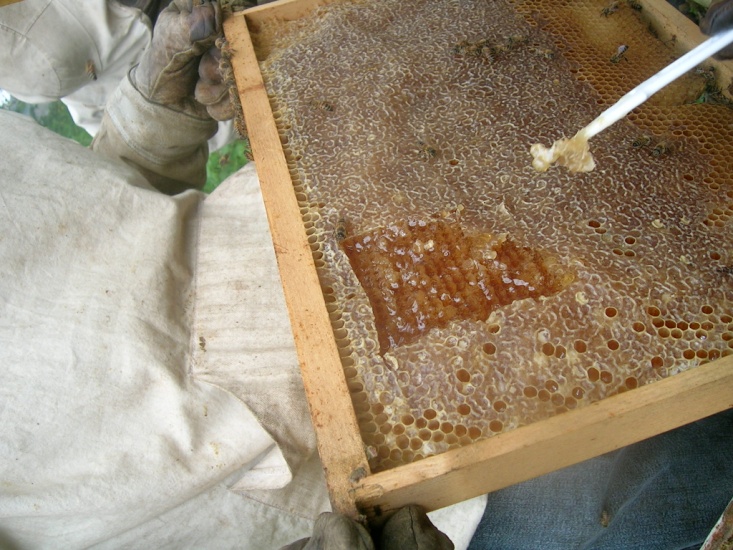 Risultati del progetto RC
Valle del Sacco: β-esaclorocicloesano rinvenuto nella cera e nel polline ma non nel miele.


Prodotti fitosanitari: nel miele abbiamo evidenziato spt. pesticidi organofosforati; nella cera e nel polline spt. fungicidi (fino a 14 diversi p.a.)
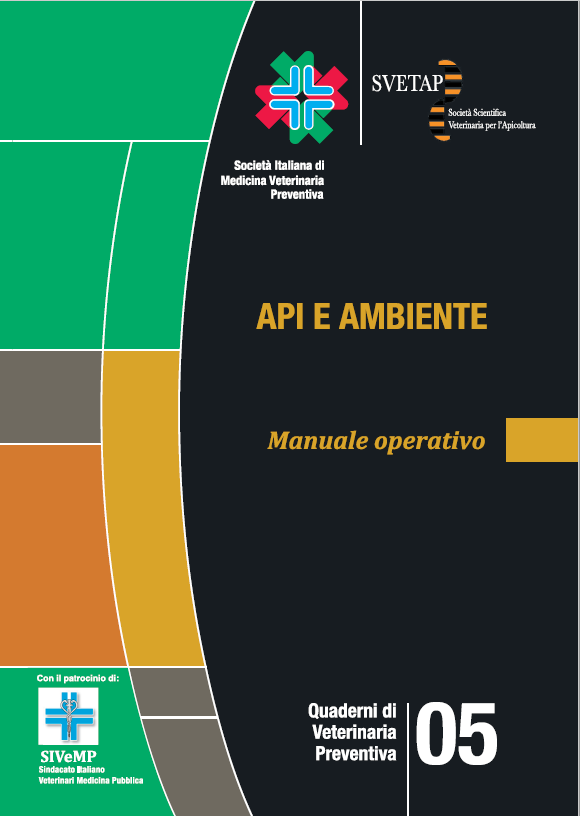 Linee Guida
Protocolli operativi standardizzati

Modalità di allevamento degli alveari

Modalità di campionamento delle matrici:
Api
Miele
Cera
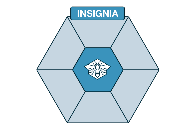 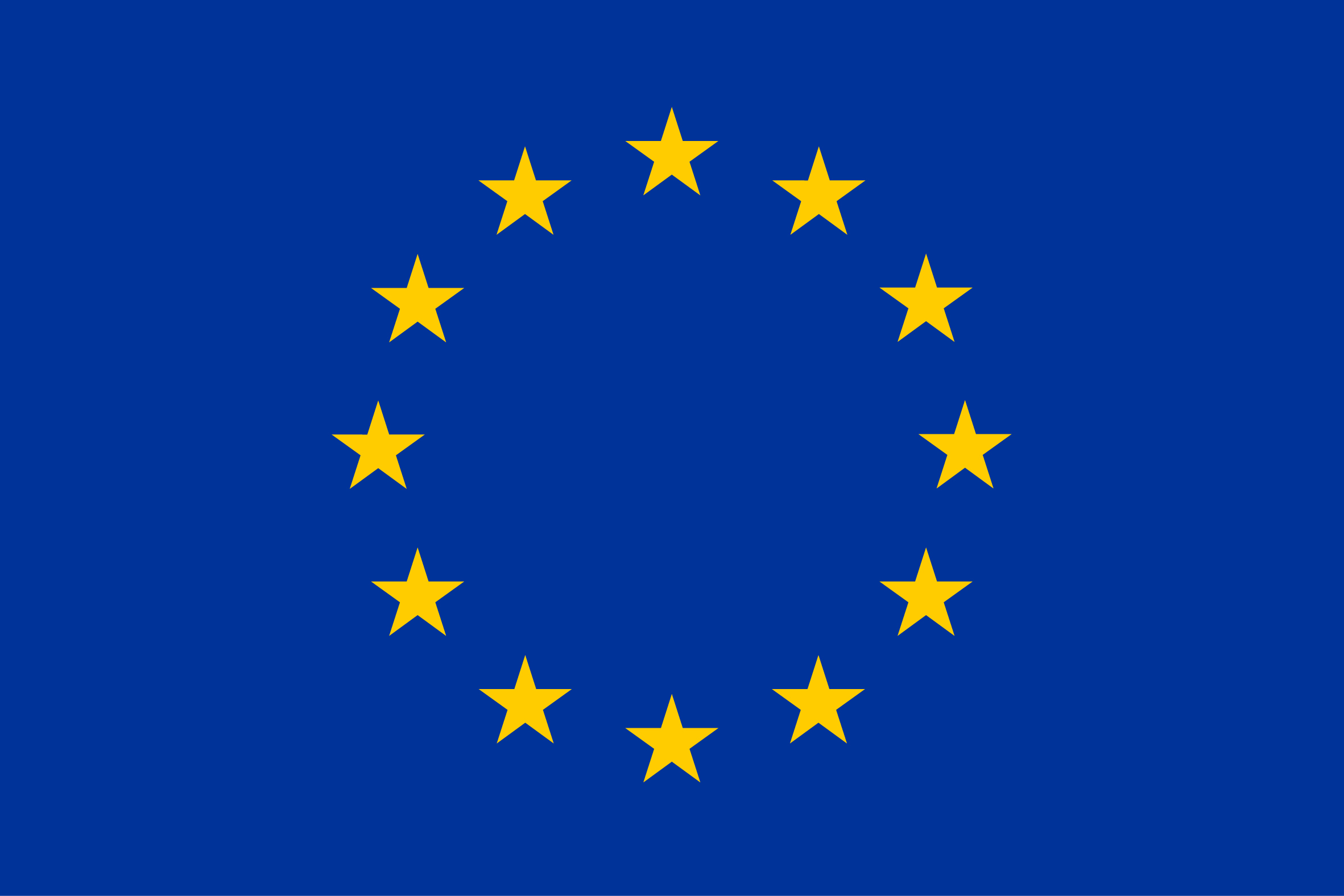 Project founded by the European Union
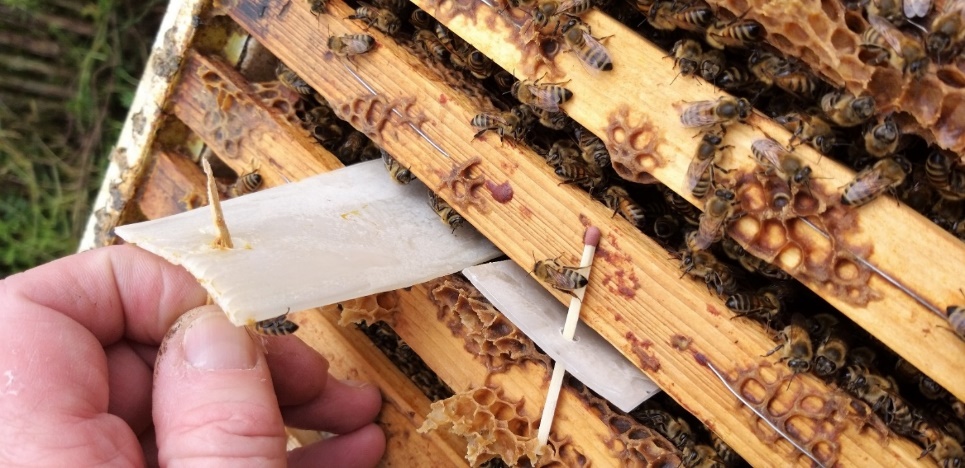 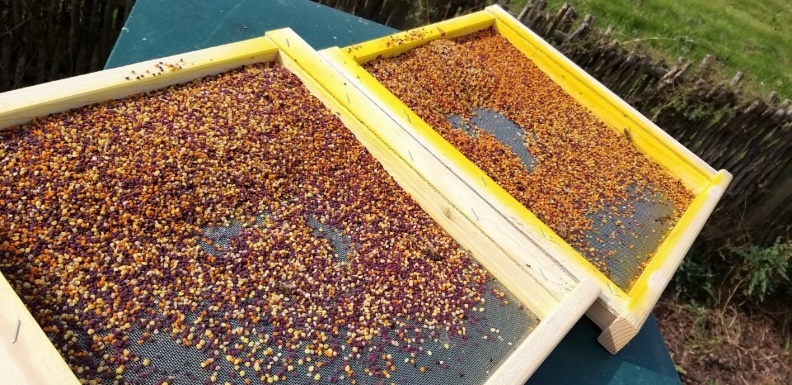 INSIGNIA 2019-2021Impiego delle api come indicatori dell’uso dei pesticidi nell’ambiente
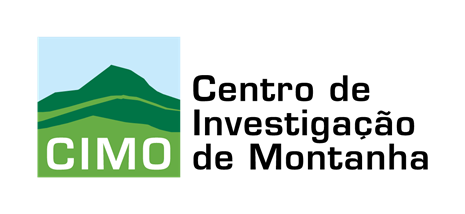 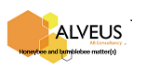 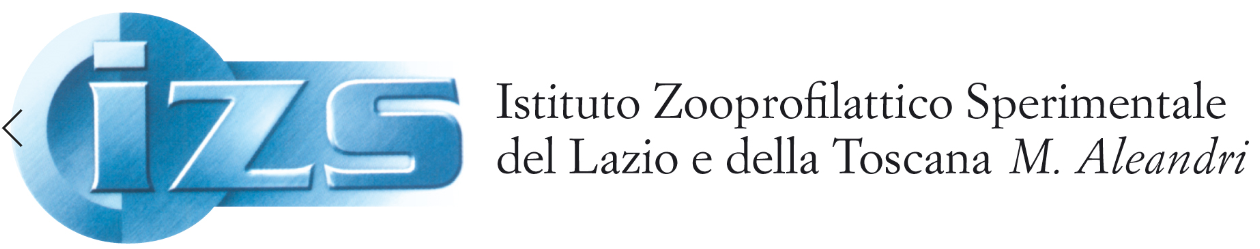 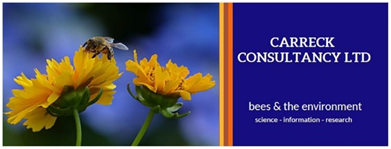 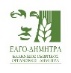 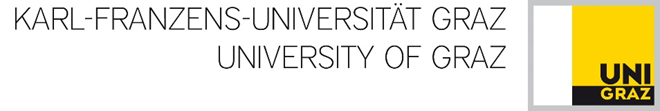 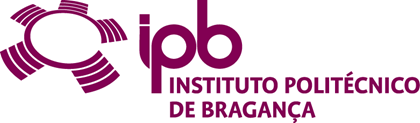 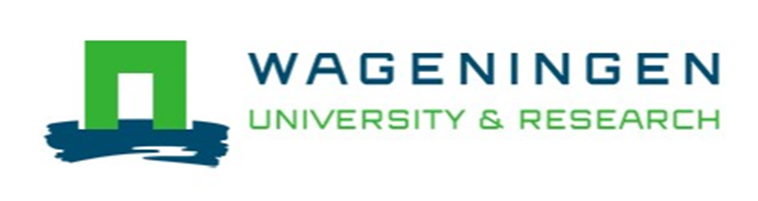 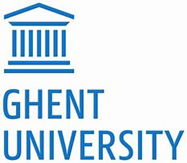 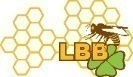 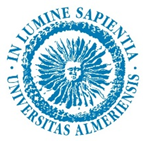 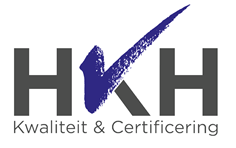 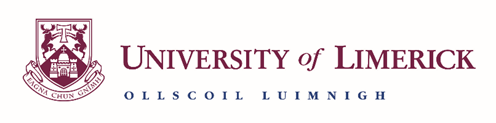 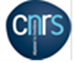 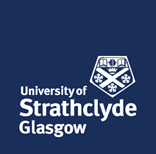 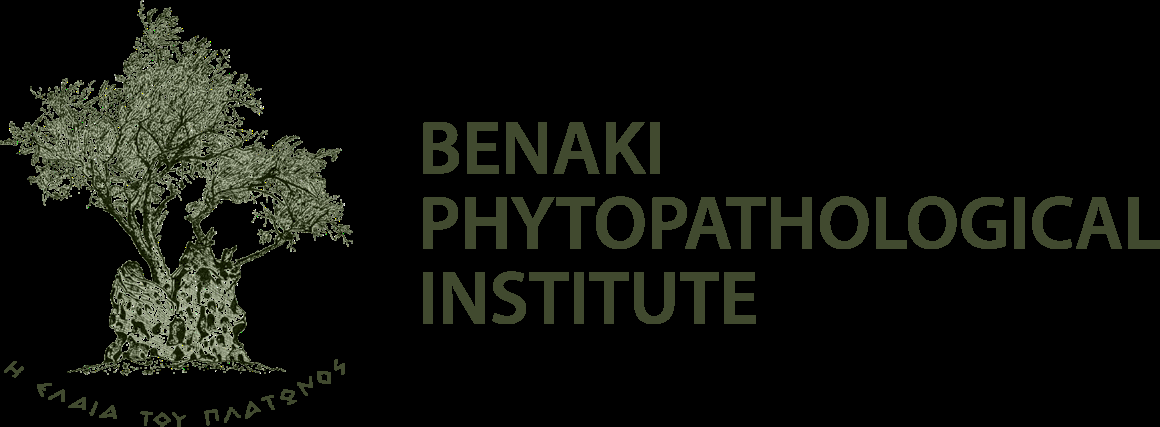 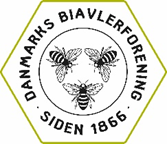 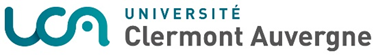 Approccio 
non invasivo
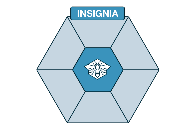 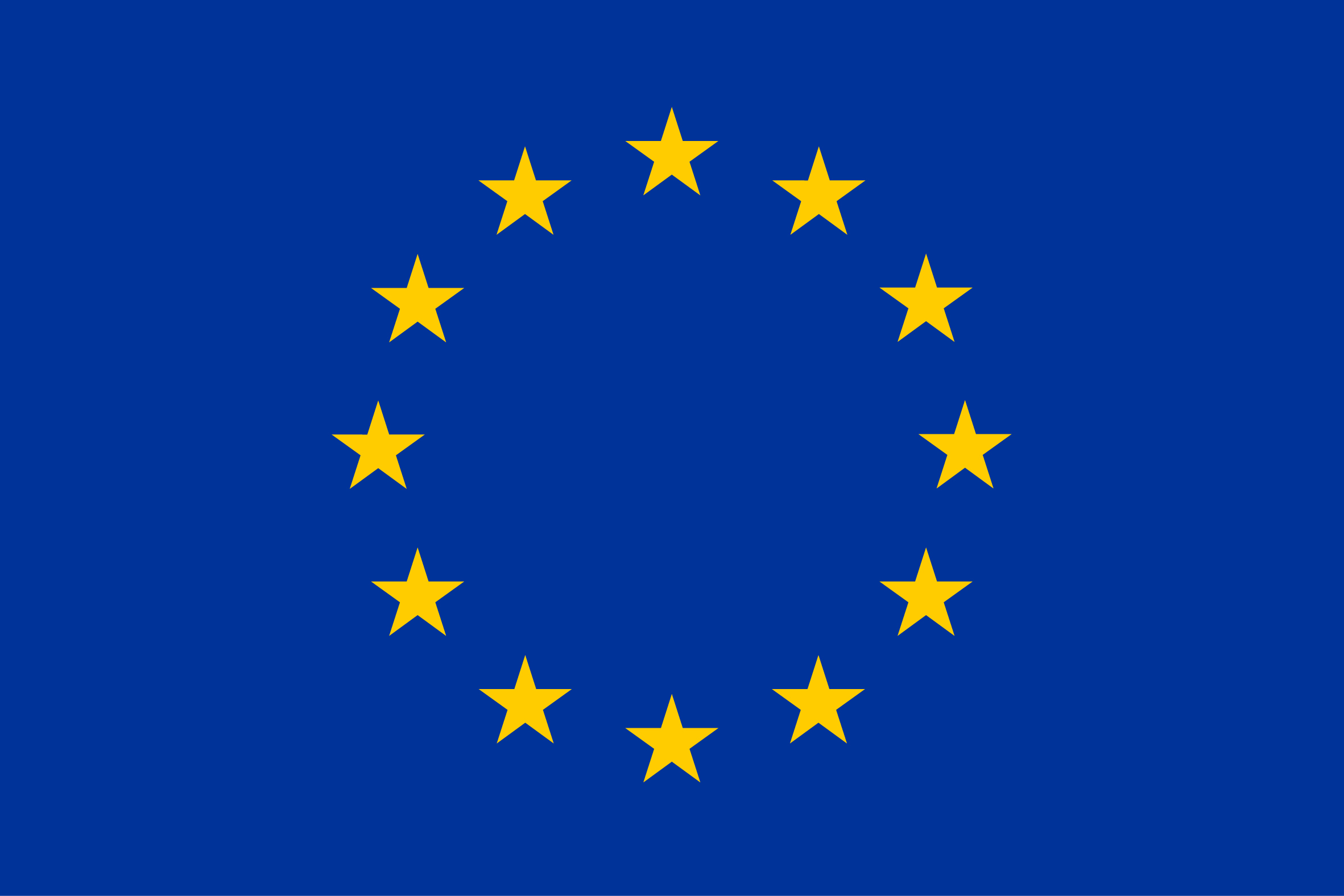 Monitoraggio = rilevazione periodica e sistematica, mediante appositi strumenti, per registrare processi in corso
Campionamento = raccolta di matrici da organismi viventi (es. alveare)
Sub-campionamento = astrazione di informazioni dall'organismo per l'analisi
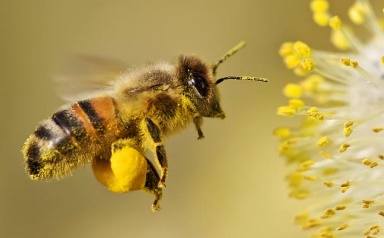 Project founded by the European Union
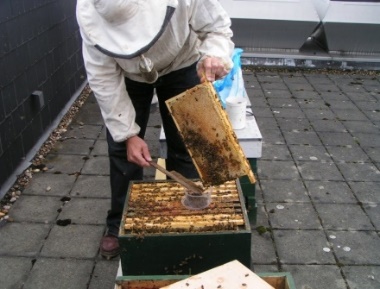 Invasivo: 
Uccisione di api
Prelievo di componenti dell’alveare tale da influire negativamente sulla colonia
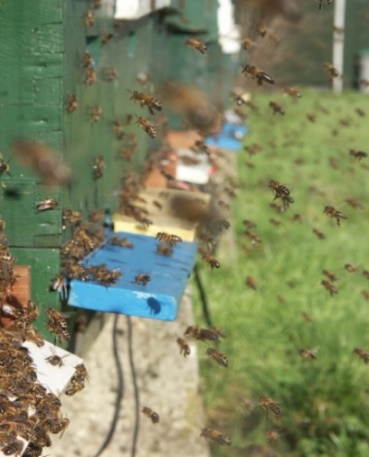 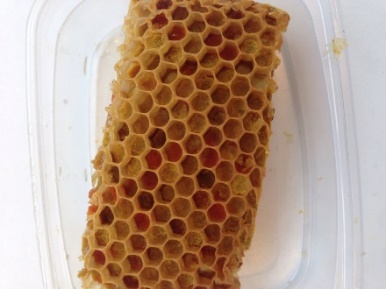 Non invasivo: 
Innocuo per le api
Prelievo di componenti dell’alveare in minime quantità
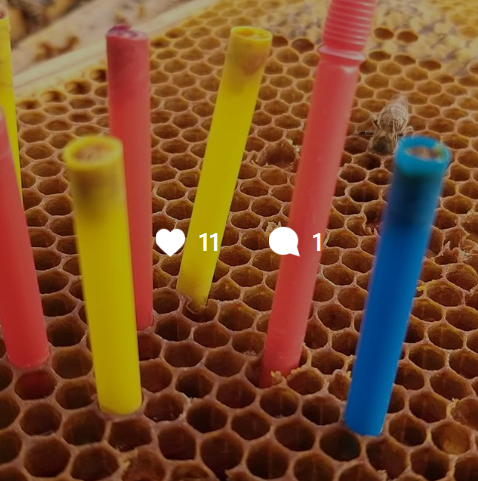 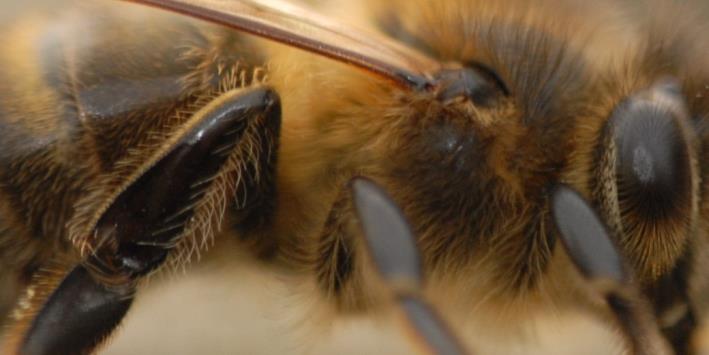 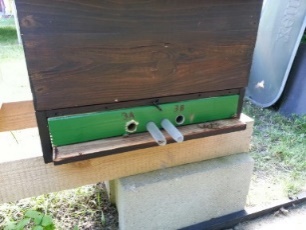 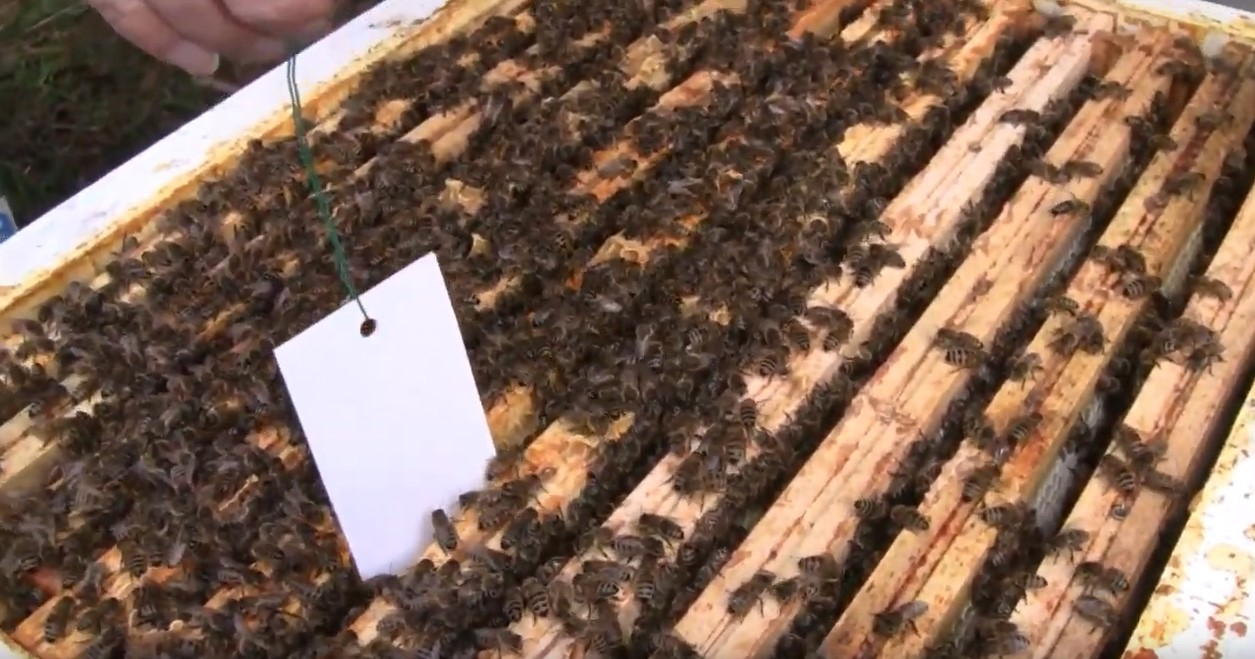 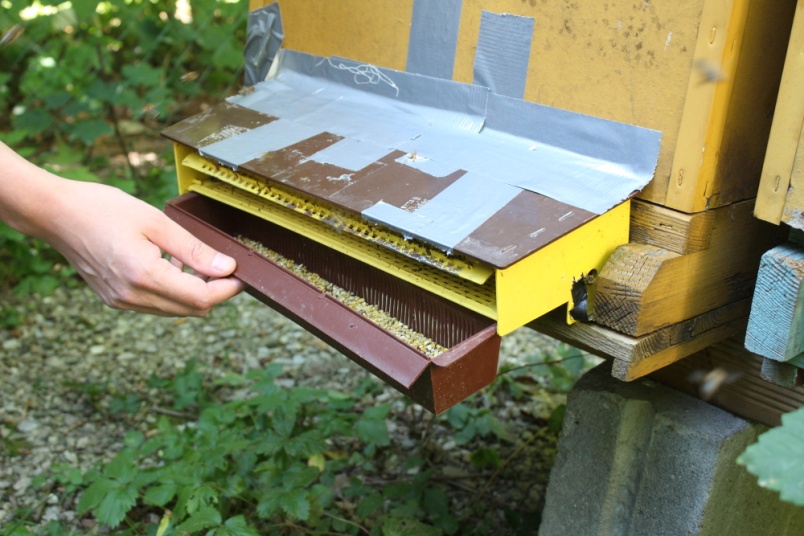 Il consorzio INSIGNIA
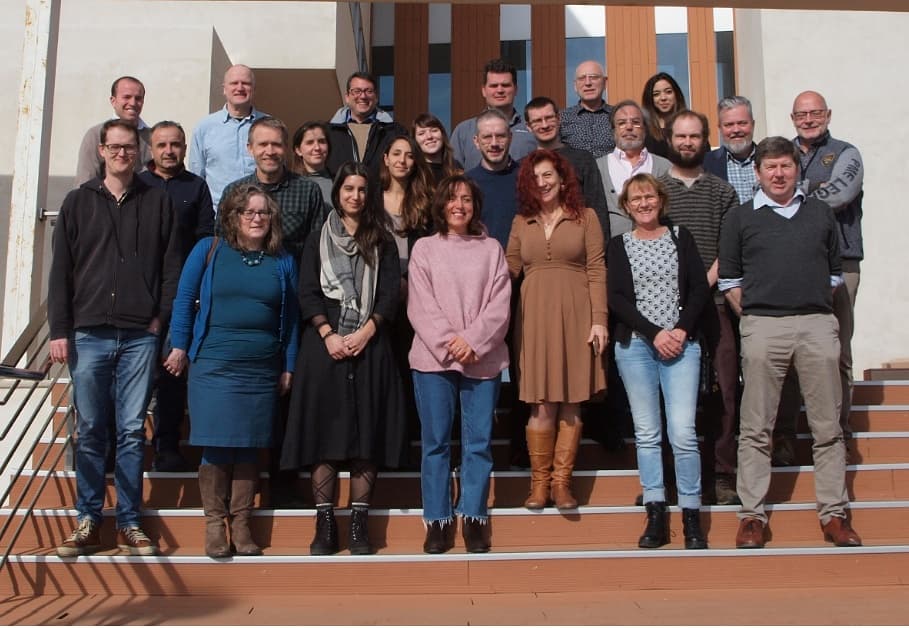 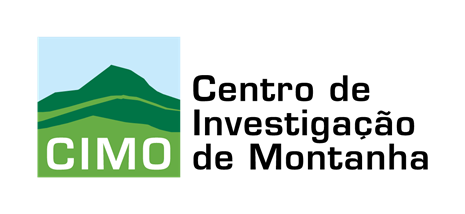 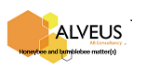 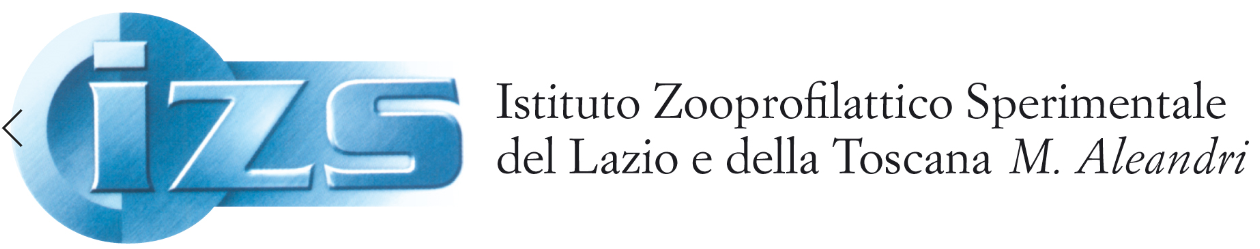 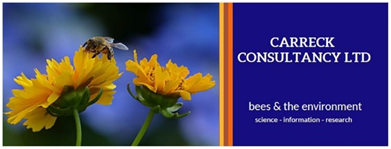 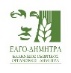 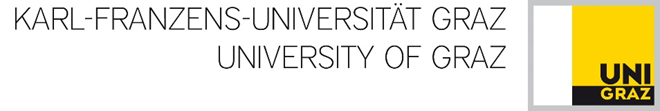 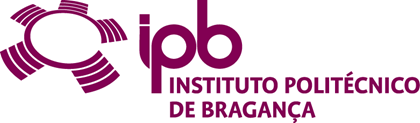 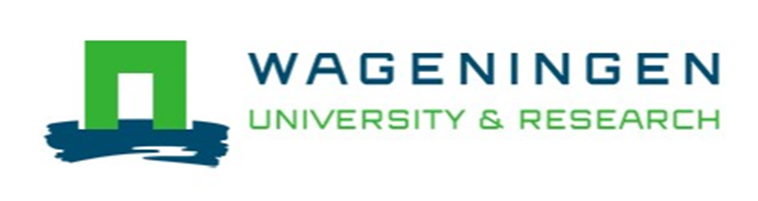 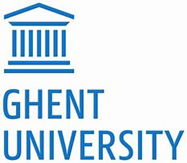 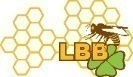 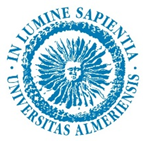 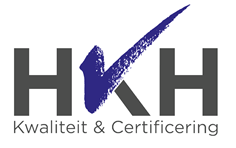 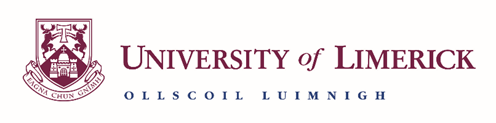 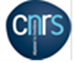 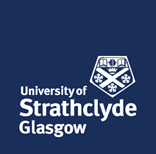 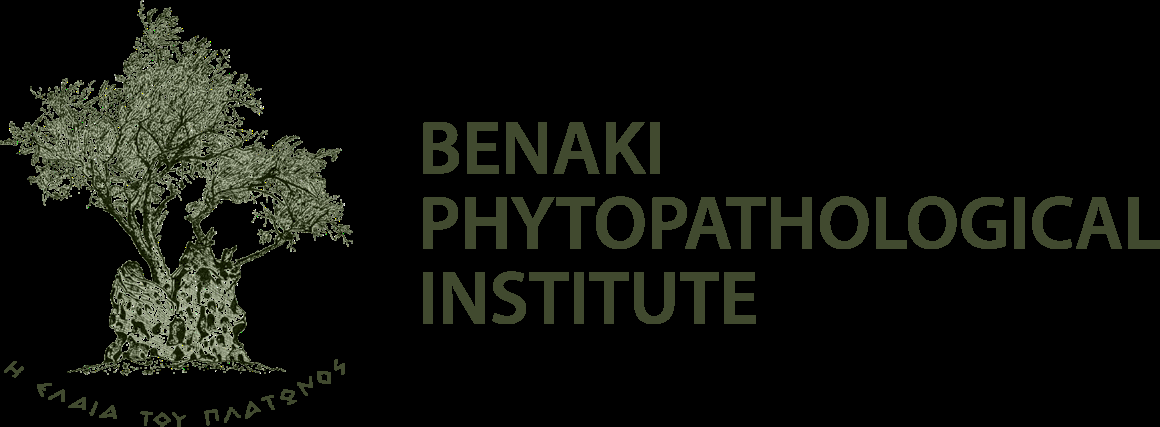 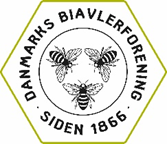 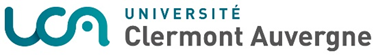 WP1. Apicoltori Citizen Scientist !
Impiegare apicoltori “Cittadini Scienziati” per la loro capacità di fornire indicazioni ed un aiuto fattivo al panorama scientifico apistico:

Istruzioni chiare / manuale illustrato, Video YouTube, Workshop
“Cassetta degli attrezzi - Toolbox”
Sondaggi online (Lime survey)
Comunicazione e disseminazione
Studio sociologico sull’interazione tra apicoltori e scienziati
WP 2. Metodi di campionamento non invasivi
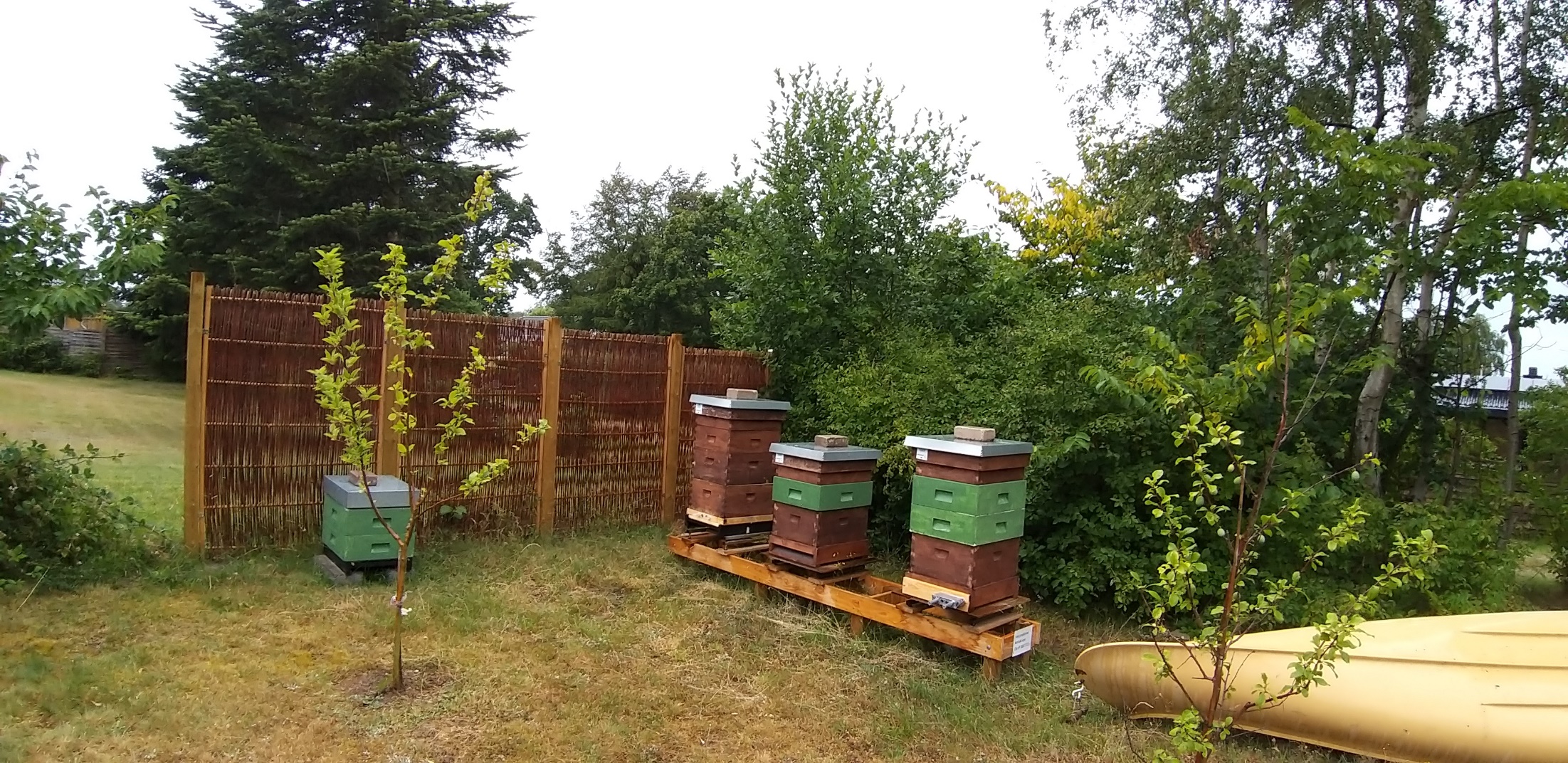 Beehold tubes
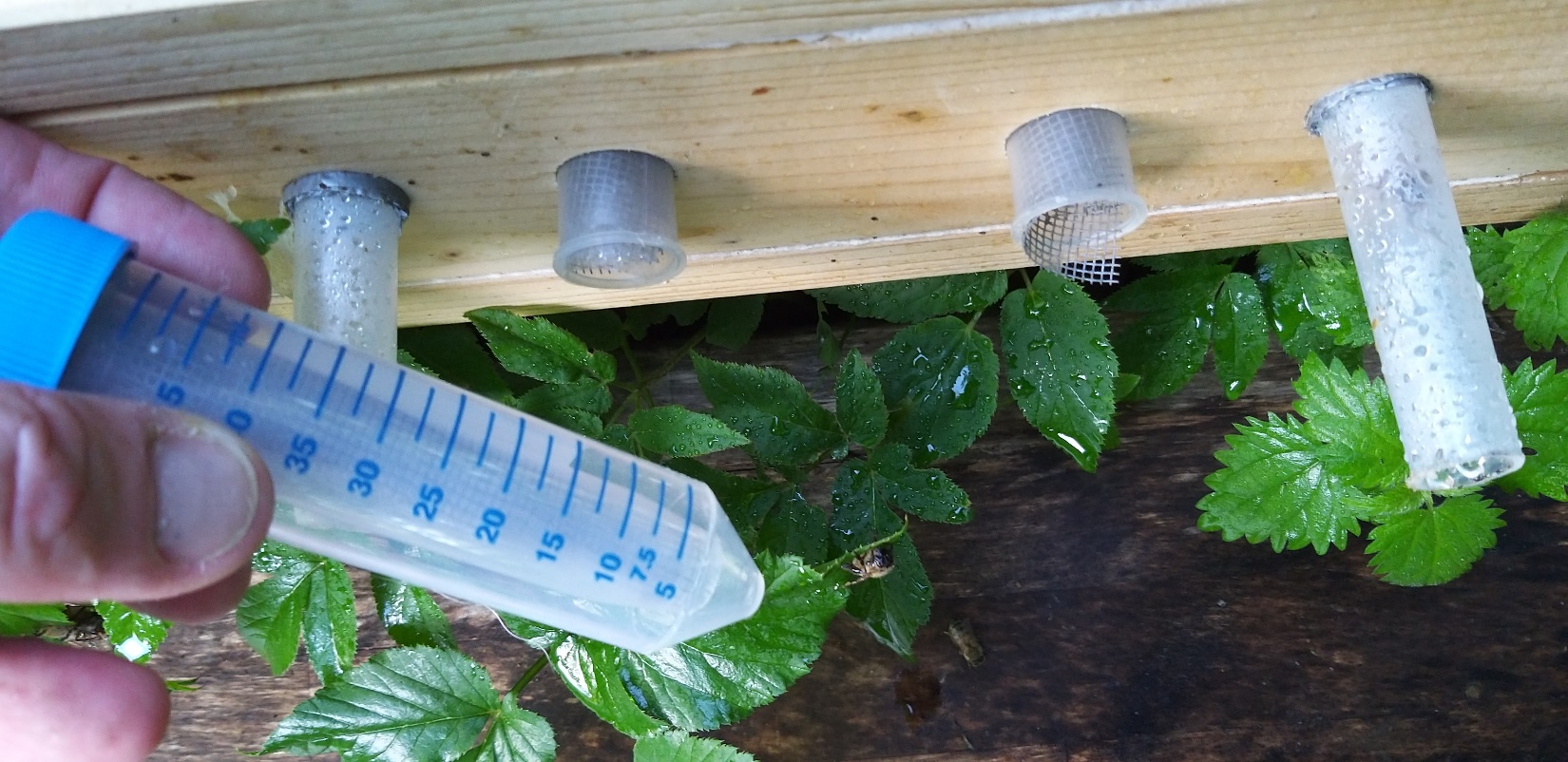 Inconvenienti….
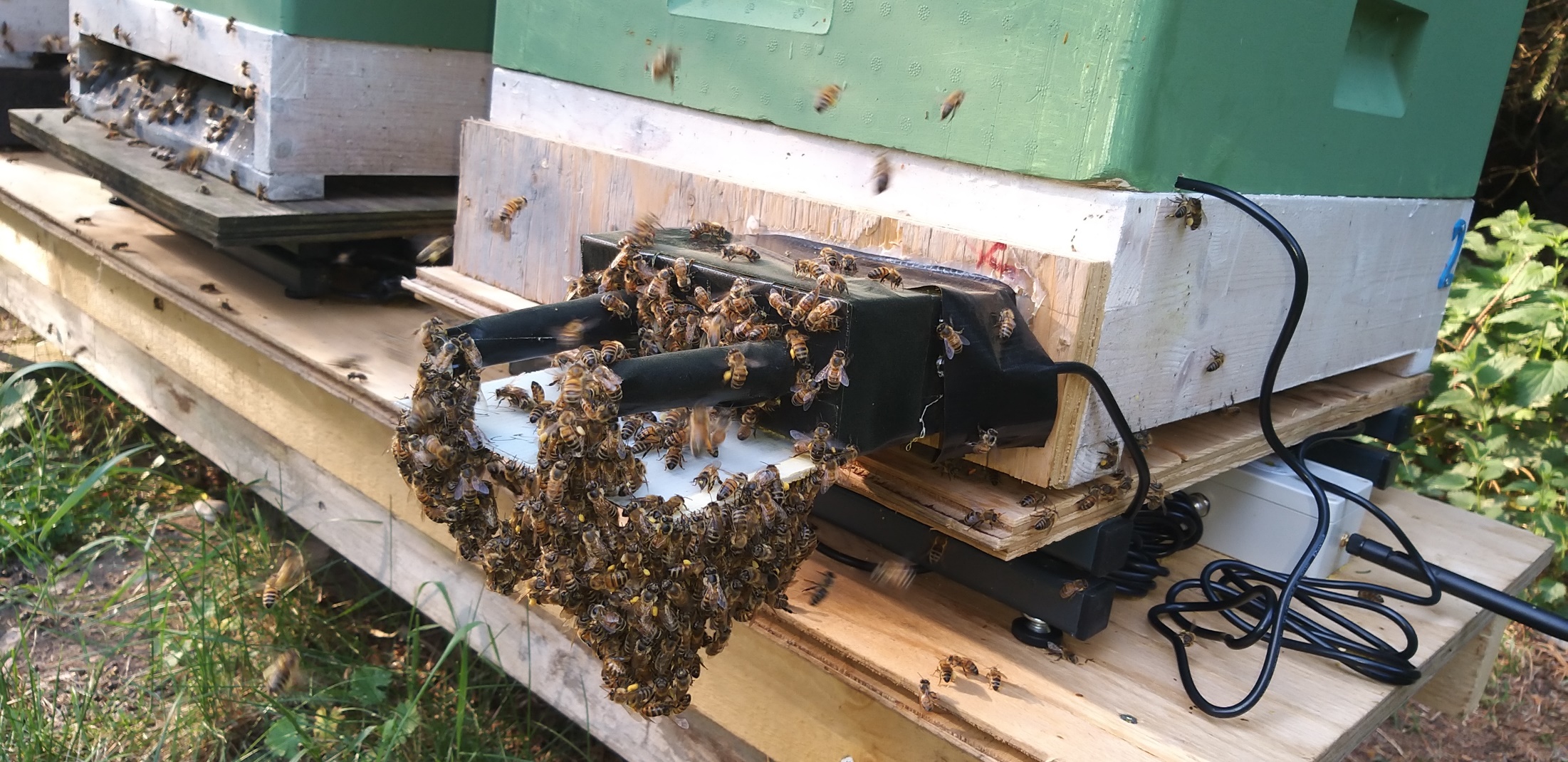 Polline
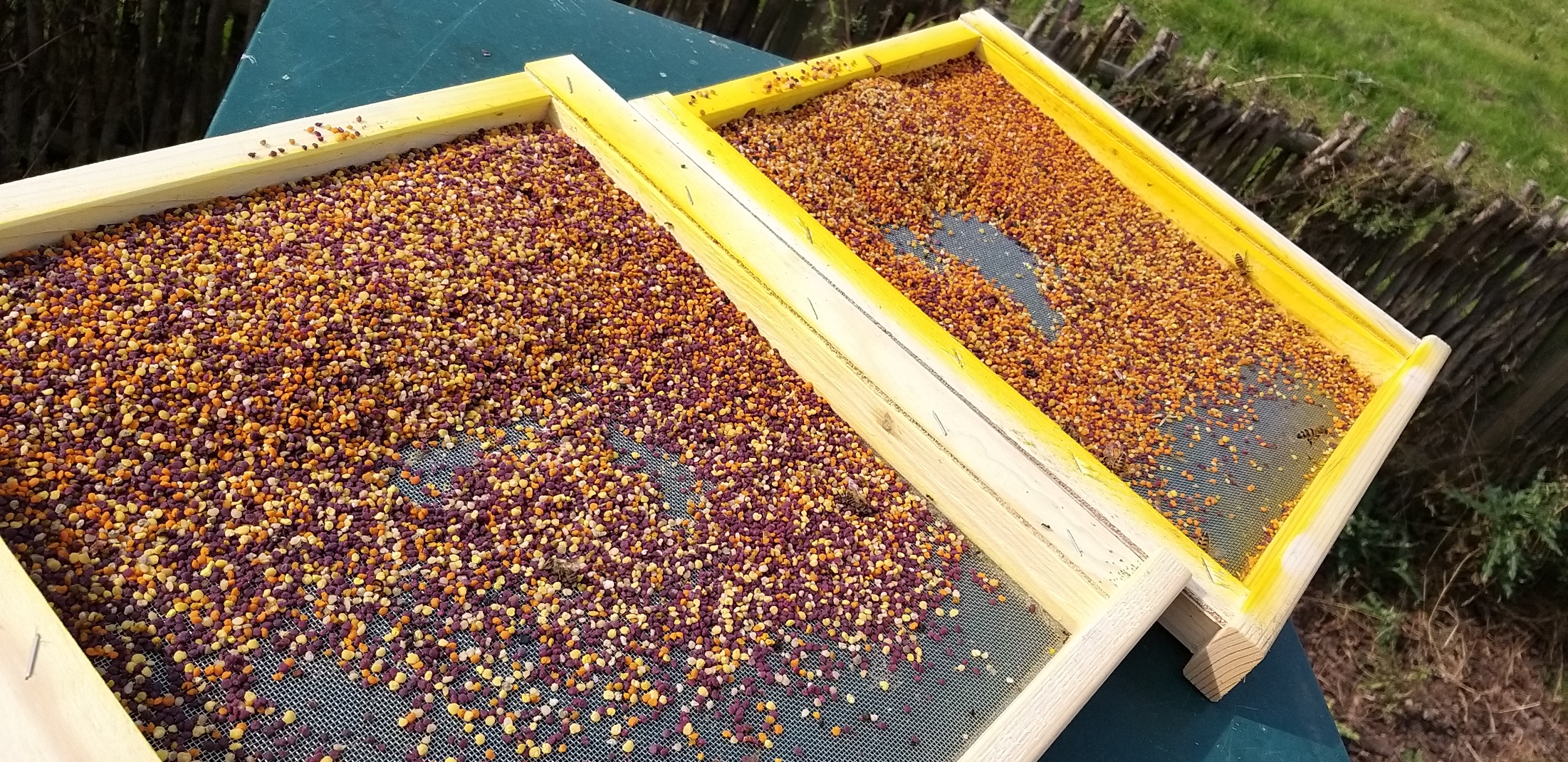 Apistripsuna/alveare (2x)/15 gg
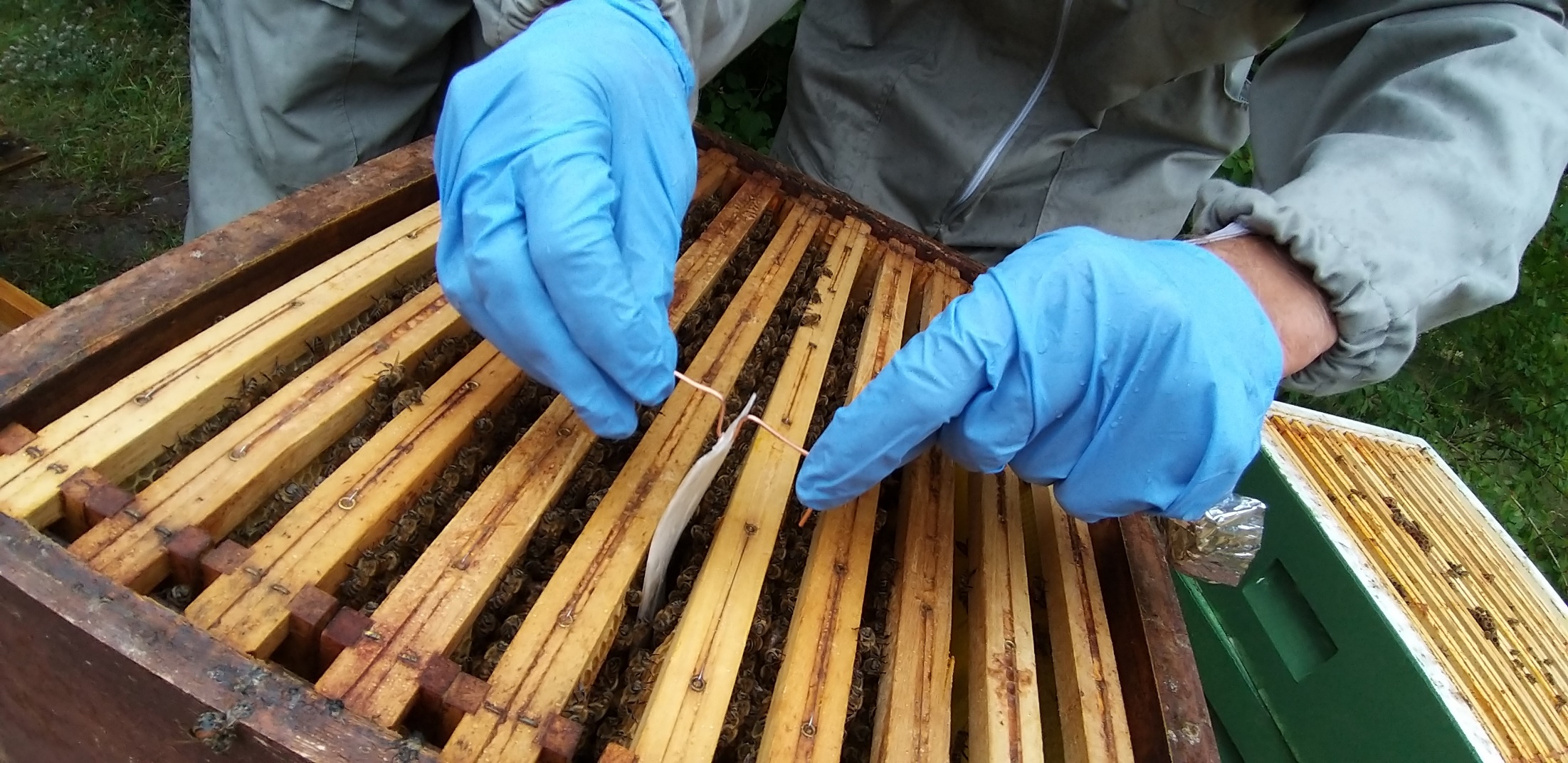 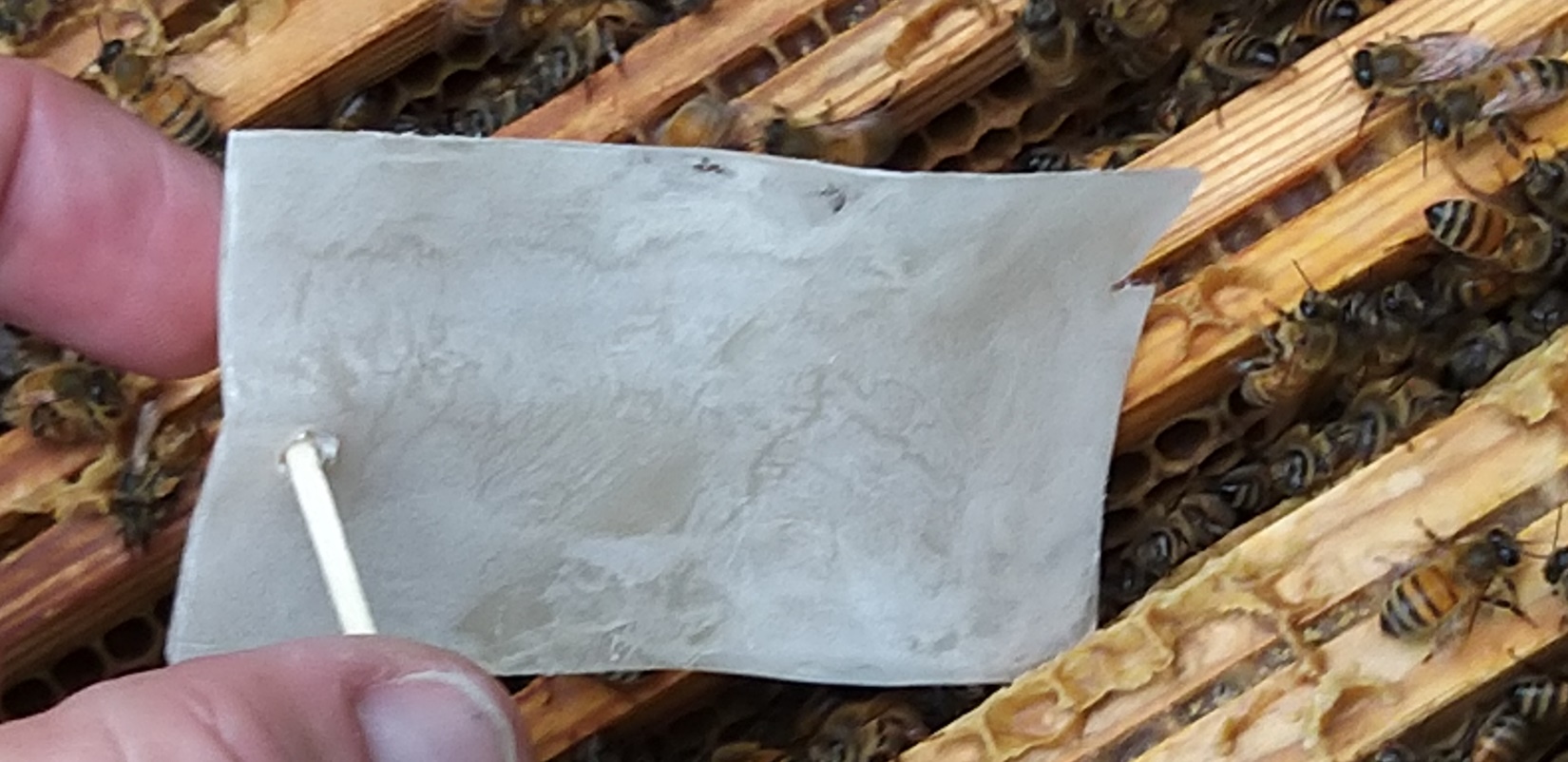 Pane d’api
Le apistrip compensano i dati…
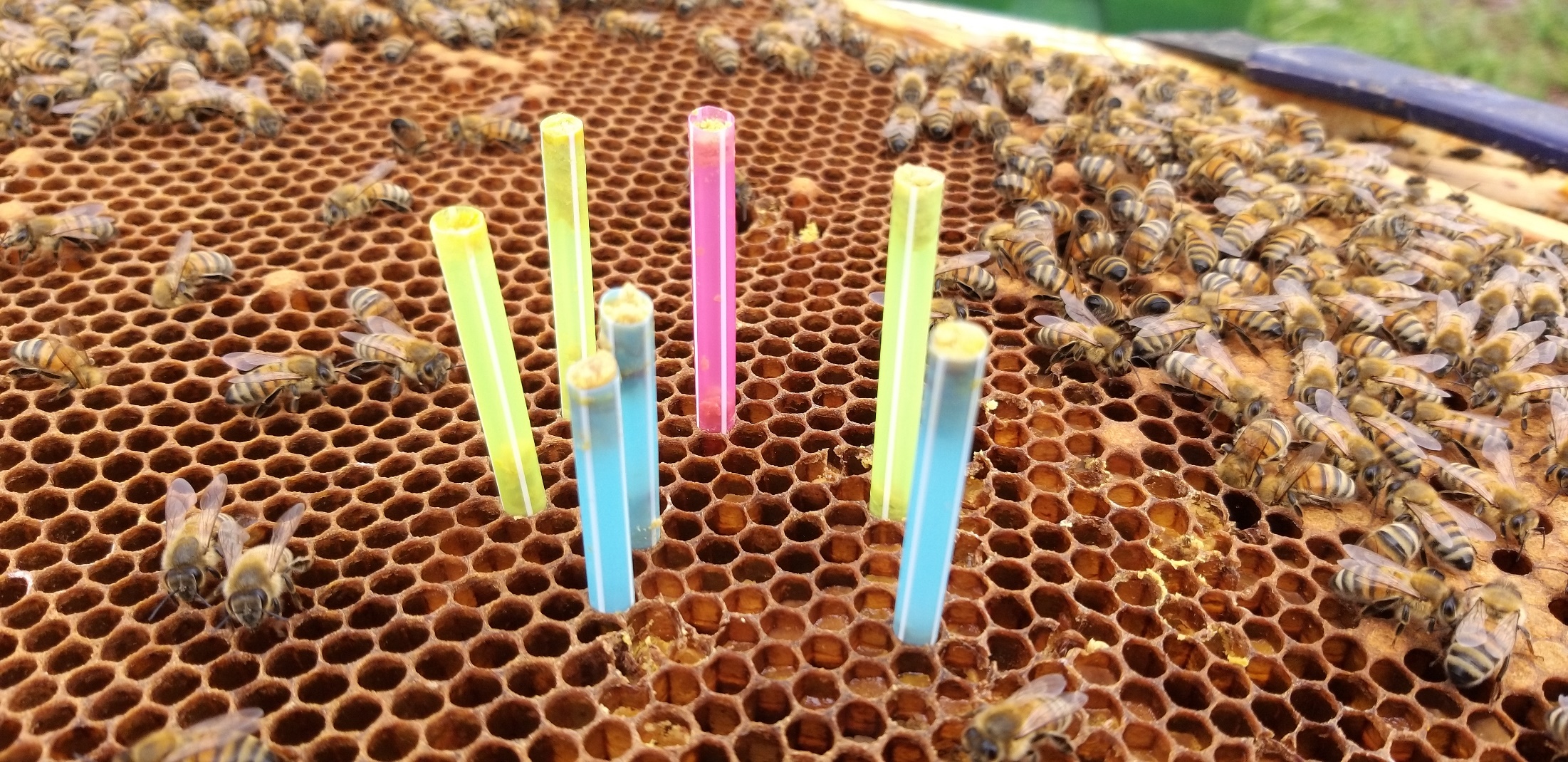 WP 3. Raccolta dati e valutazione condizioni di trasporto e conservazione
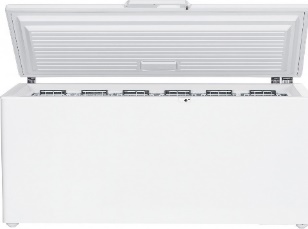 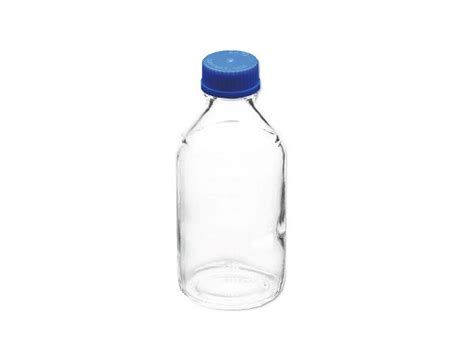 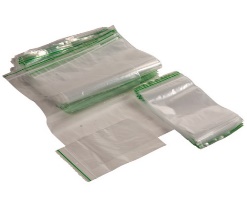 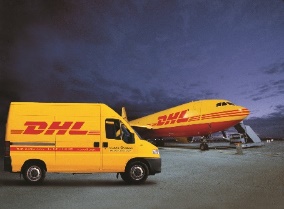 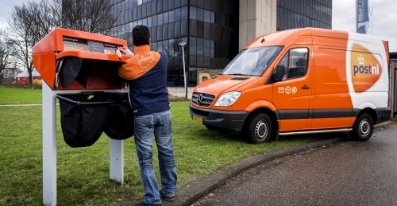 WP 3 e WP 4: identificazione dei pollini e analisi residui
Nuovi metodi di laboratorio per:
identificare i pollini raccolti dalle api (DNA metabarcoding)
analizzare i pesticidi
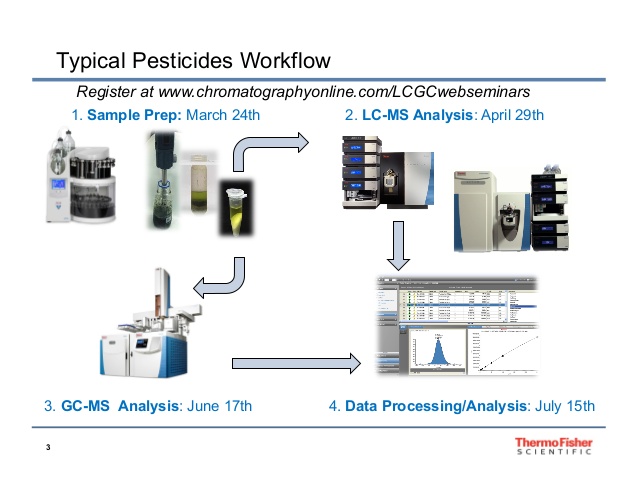 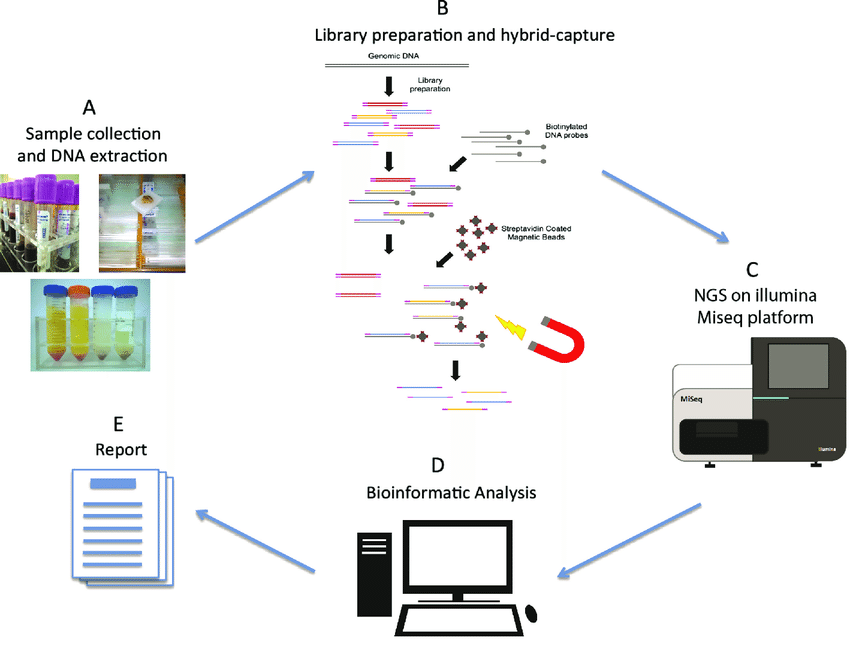 DANIMARCA
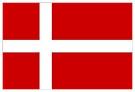 120 APIStrips analizzate
40 pesticidi rinvenuti

32 sopra il valore di 0.5 ng/strip (LOQ)

In media 3 pesticidi per ogni APIStrip

Concentrazione media di 28.4 ng/strip
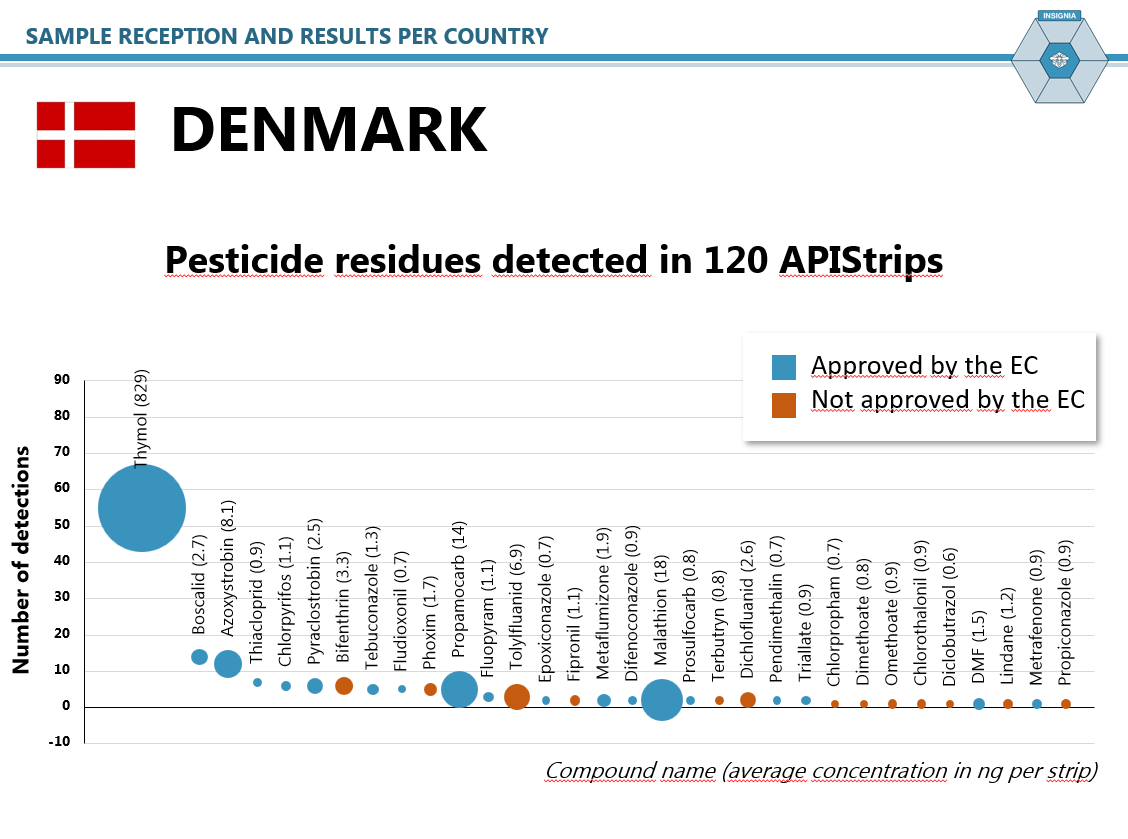 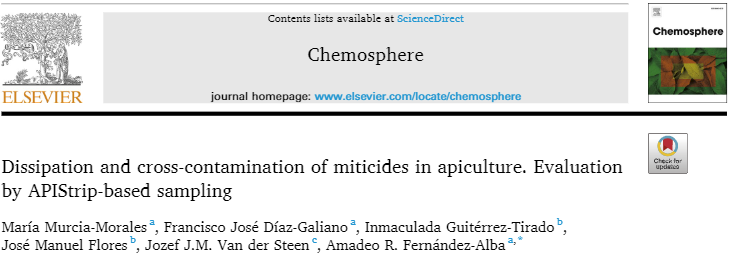 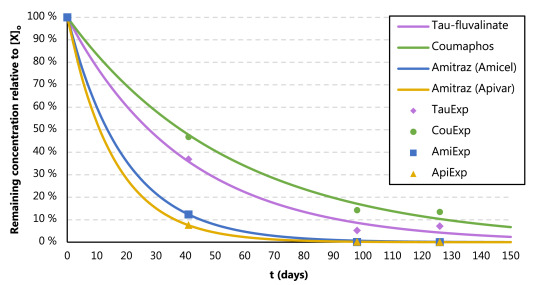 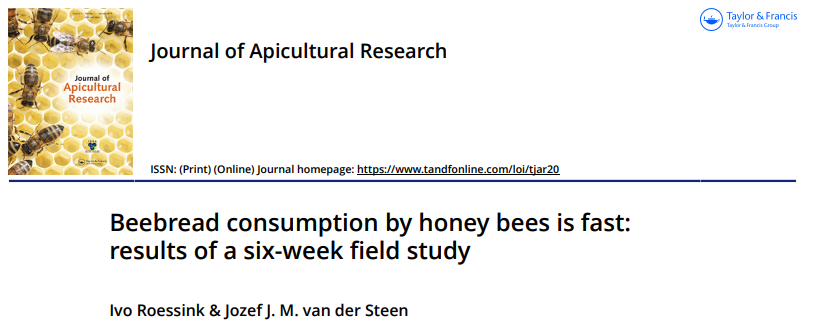 Pane d’api ha un turn-over elevato; difficile standardizzare
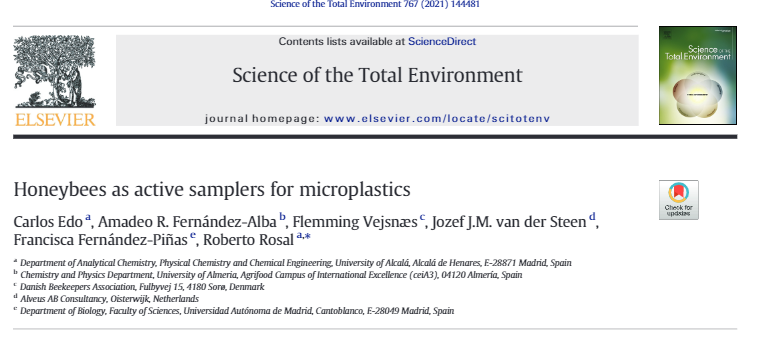 In conclusion, our study has shown that almost 75% of the collected pollen is consumed within approximately one week. Almost all pollen (95%) is consumed within two weeks and only a small remainder is stored for a prolonged period.
Le api accumulano microplastiche
Honeybees were collected and processed from nineteen different apiaries from the centre of Copenhagen and other locations including suburban and rural areas. Our results showed the presence of MPs in all locations.
WP 6: Disseminazione
www.insignia-bee.eu
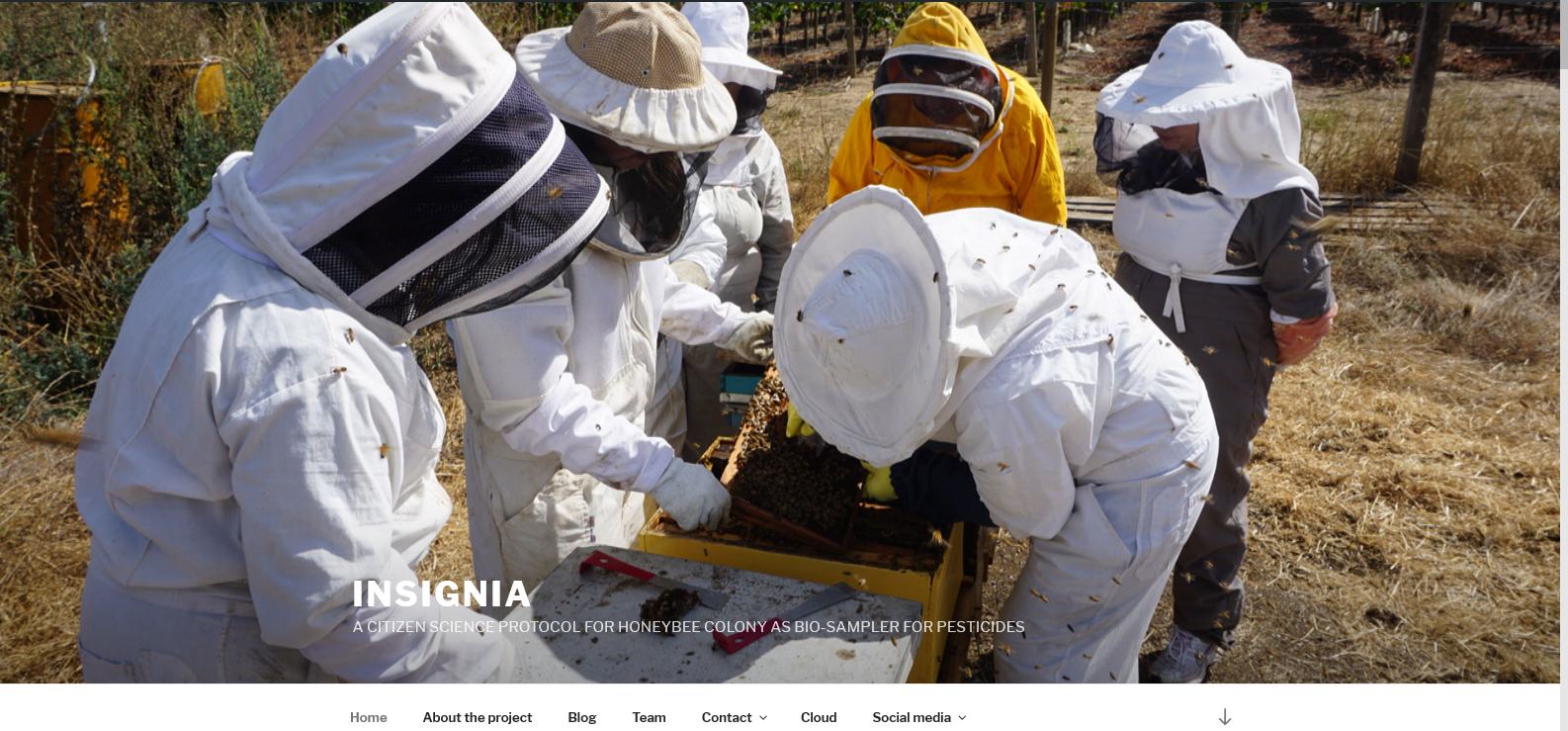 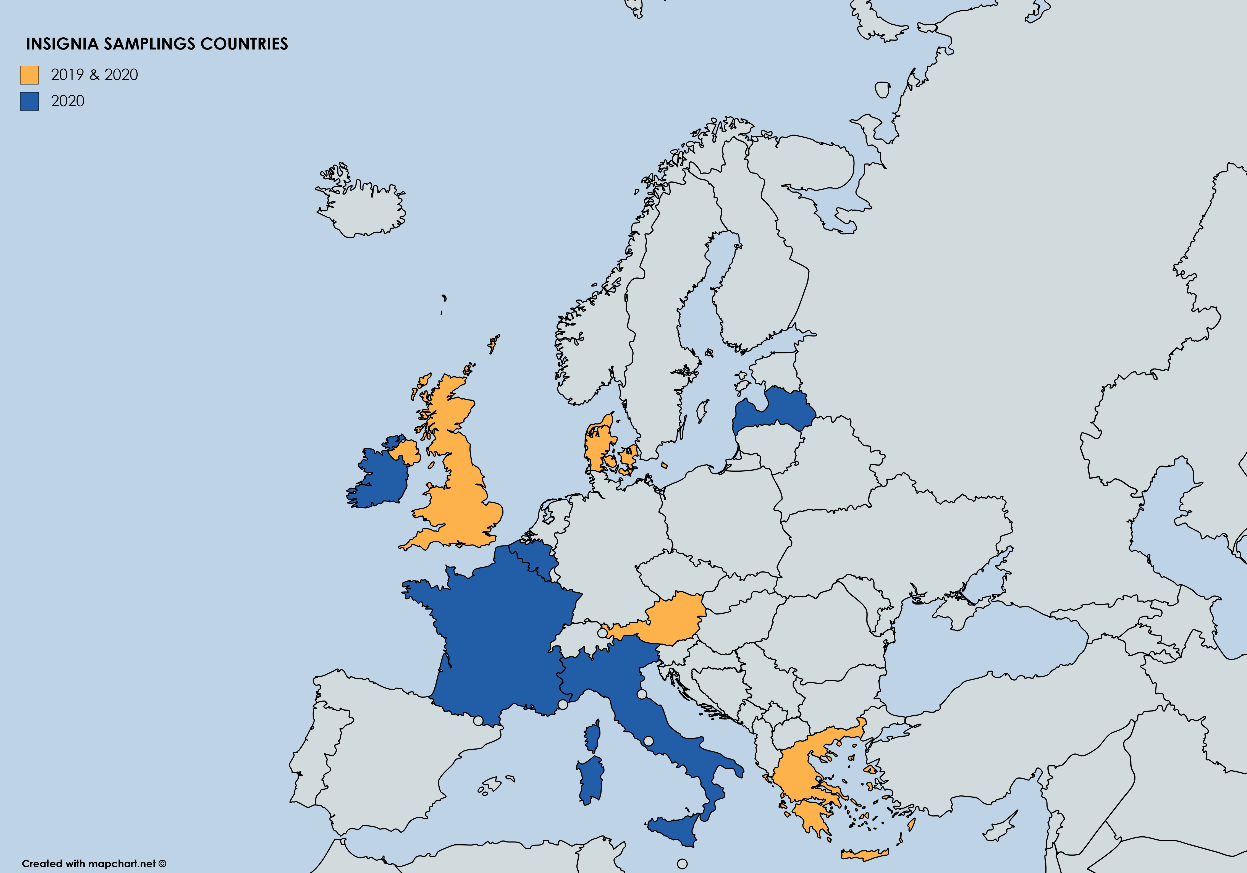 Campionamenti
Campionamenti realizzati il 2020 in Italia

9 apicoltori
Requisiti: 1 apiario stanziale con almeno 5 alveari
Impiegare 2 alveari con forza nella media del periodo, regina vitale e deponente, covata in tutti gli stadi
Frequenza di campionamento: ogni due settimane
Totale giorni di campionamento: 10
Data dei campionamenti:
Fine aprile (SR01)			
Inizio (SR02) e fine Maggio (SR03) 	
Inizio (SR04) e fine Giugno (SR05) 		
Inizio (SR06) e fine Luglio (SR07) 		
Inizio (SR08) e fine Agosto (SR09) 		
Inizio Settembre (SR10)
Campionamenti effettuati


Apistrips
per la ricerca di 84 pesticidi (insetticidi, erbicidi, fitofarmaci, ecc.)
Risultati analisi pesticidi su Apistrips
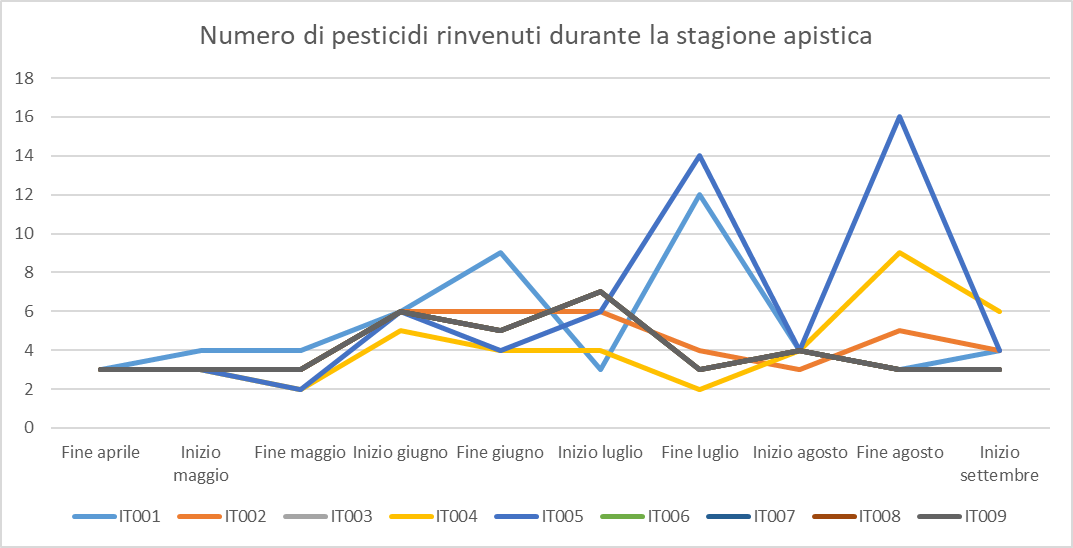 Risultati analisi pesticidi su Apistrips
I = insetticida
D = disinfettante
R = repellente
F = fungicida
Somma su 9 apiari
(sostanze chimiche + usate)
F
I
F
I
DERIVATO AMITRAZ
I
R
I
I
F
F
I
F
F
I
I
F
I
I
F
D
D
F
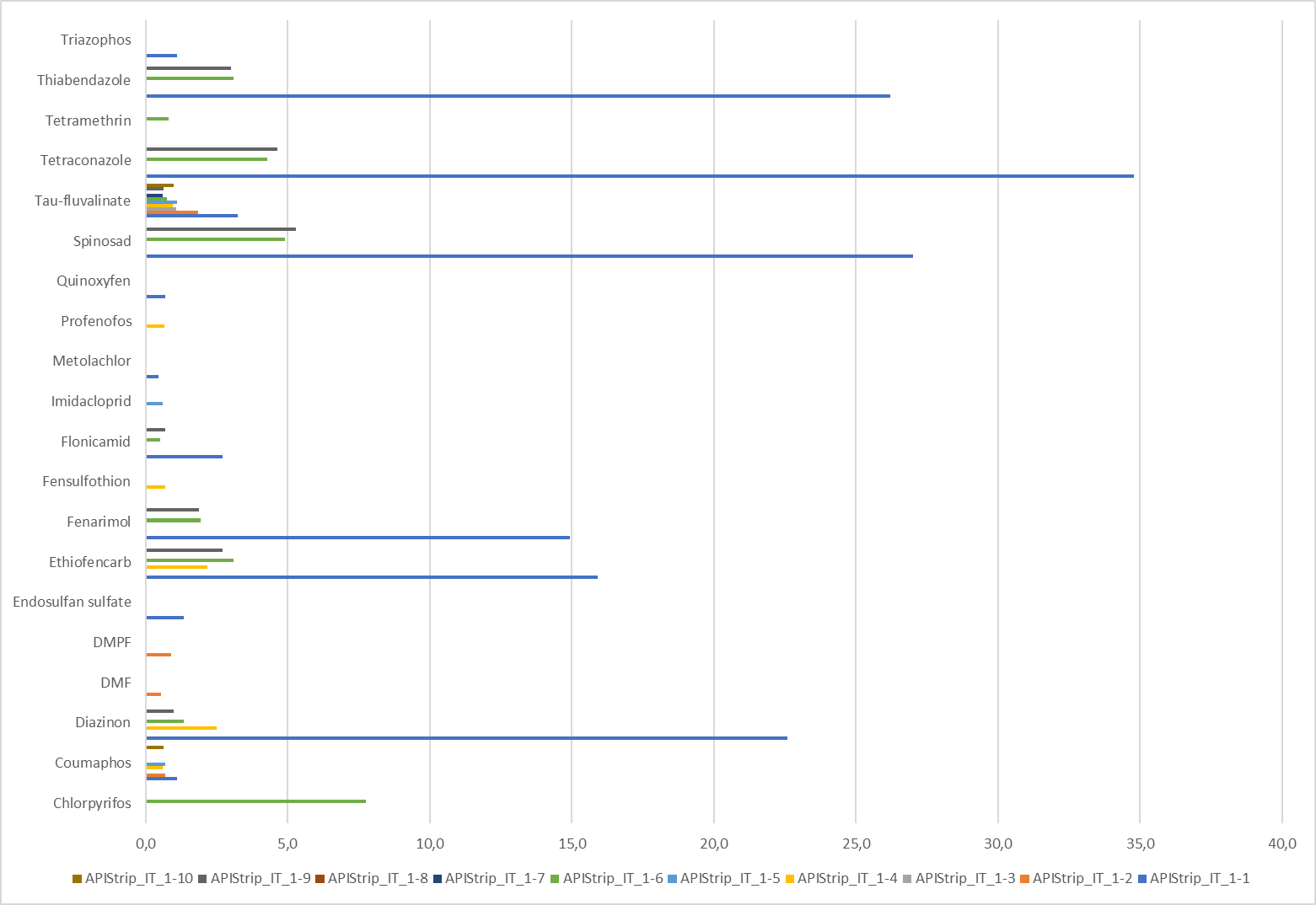 007
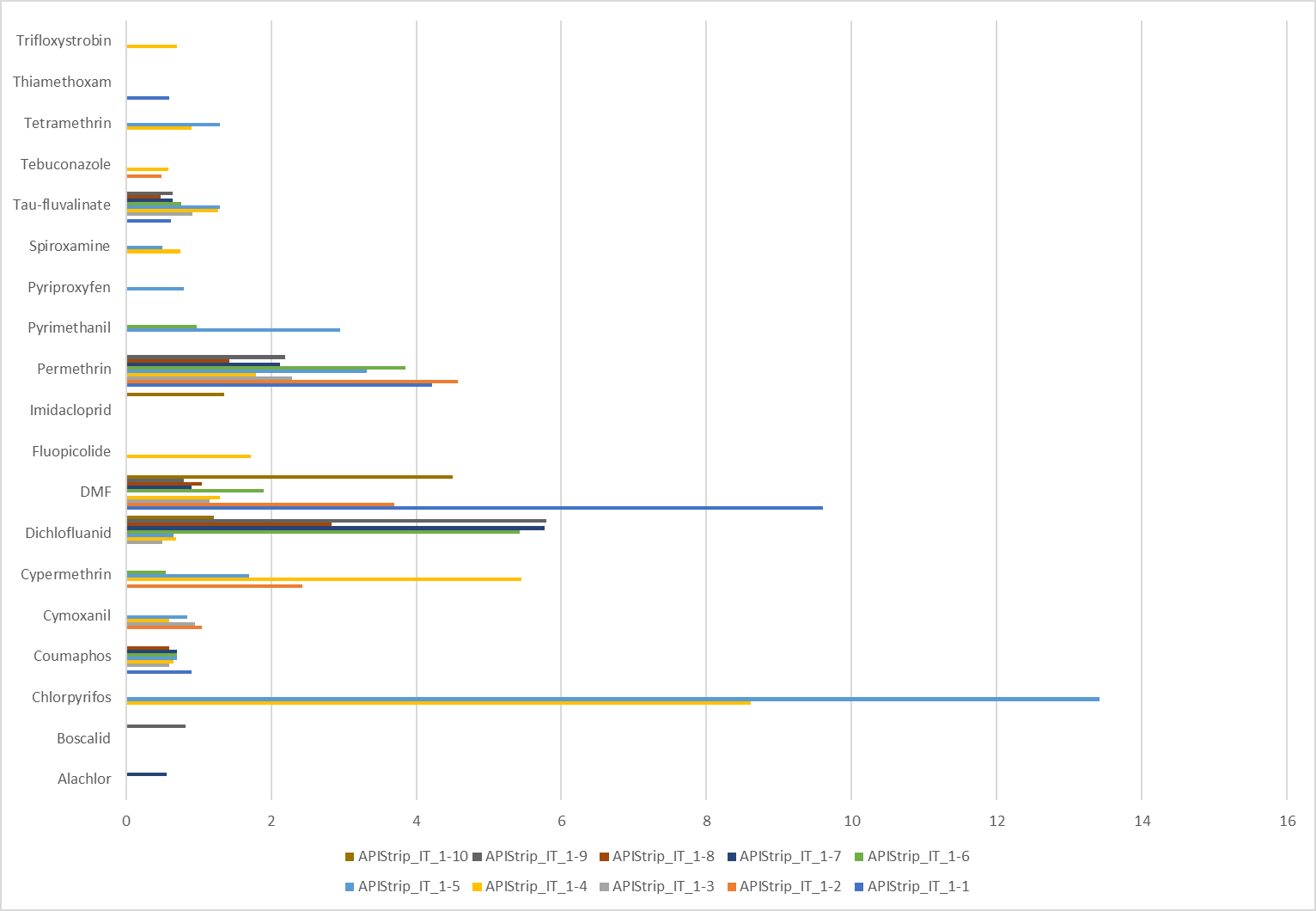 008
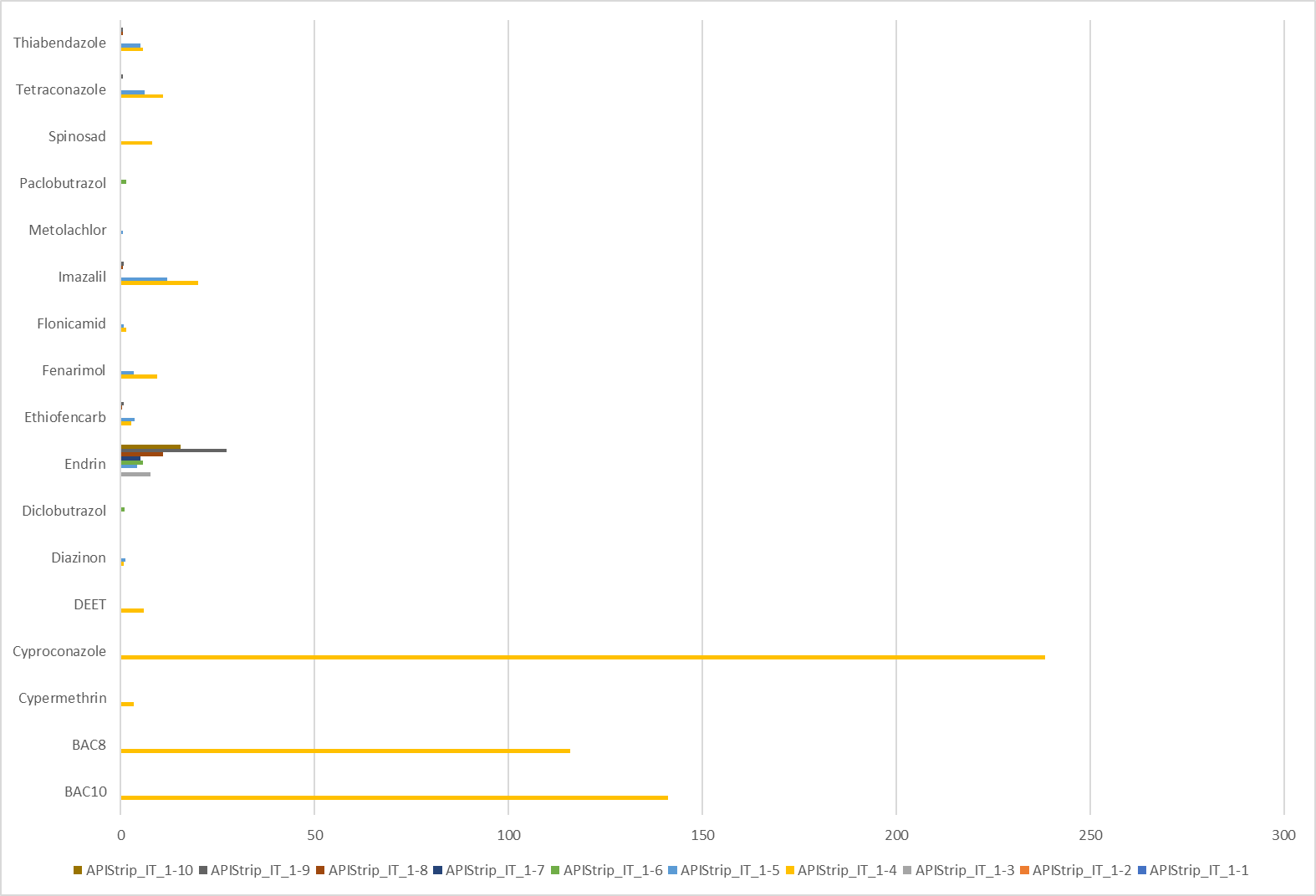 009
CONSIDERAZIONI E CONCLUSIONI
Gli apicoltori “Cittadini Scienziati” permettono di ottenere indicazioni importantissime per il panorama scientifico apistico

Pubblicazione del protocollo europeo per l’uso delle api come bioindicatori:
Guideline for apicultural citizen science to apply the honey bee colony for bio-monitoring of the environment
https://wikis.ec.europa.eu/download/attachments/36702461/Insignia%20protocol.pdf?api=v2 

https://www.insignia-bee.eu/publications/
Grazie dell’attenzione